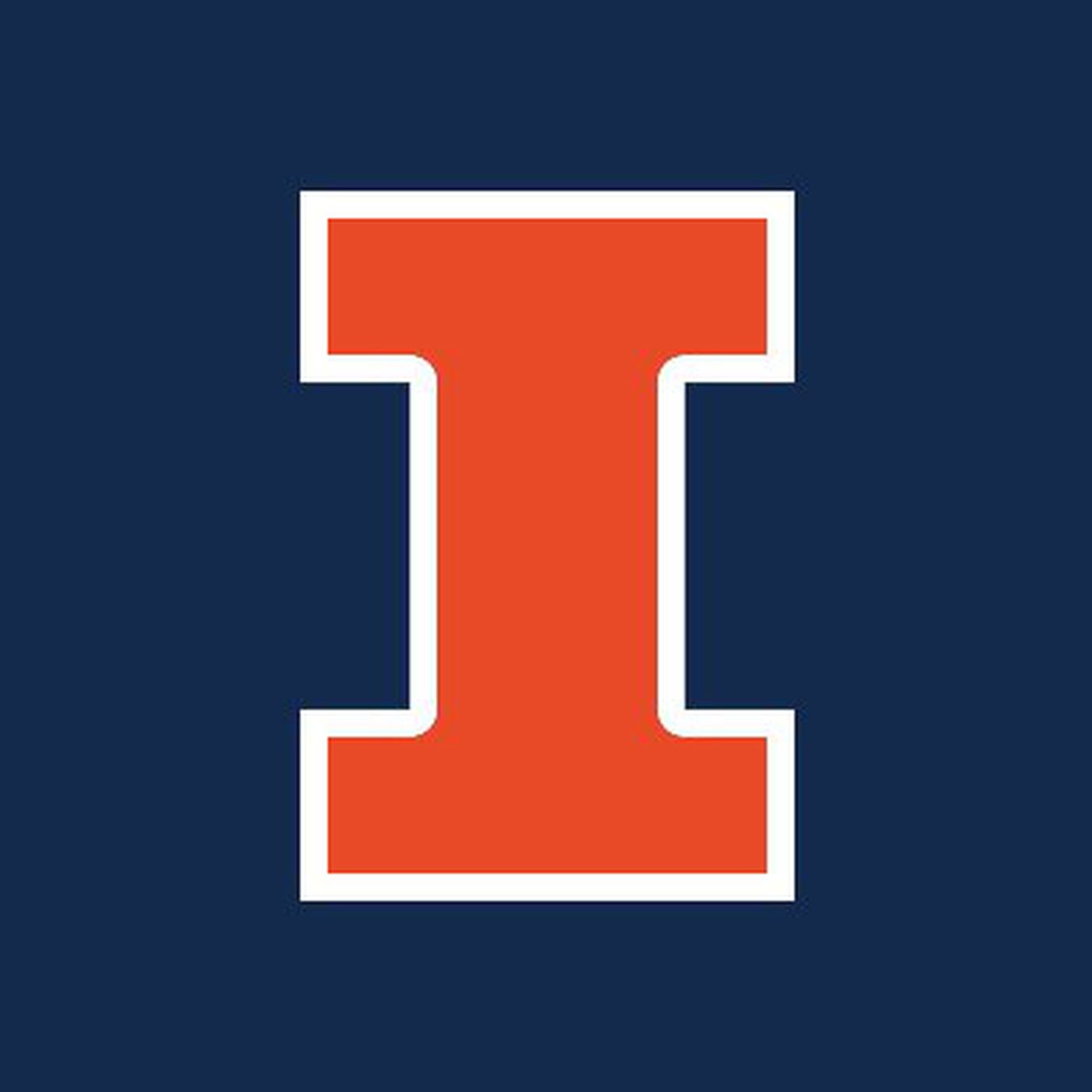 Knowledge-guided Algorithms in Systems Biology


KnowEnG BD2K Center


Slides by Charles Blatti and Amin Emad
Summary
Our goal in this lab is to use several pipelines of the KnowEnG platform to analyze ‘omic’ data sets and phenotypic spreadsheets





We will often try both network-guided and standard modes of operation for the pipelines (if applicable)

Other network-guided and systems biology analysis tools will also be introduced
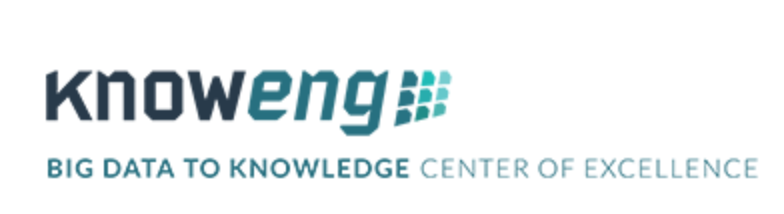 2
More Specifically
The structure of this lab is laid out around 3 example datasets
It is focused on topics, methods, and types of networks from lecture
It uses browser-based analysis platforms
3
3
Some Notes on the KnowEnG Platform
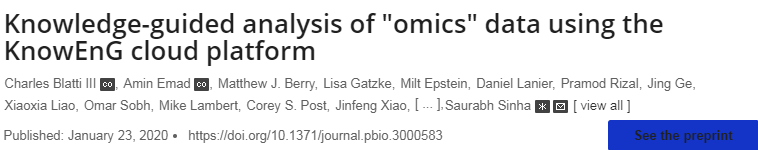 The home page has links to many resources
The “Support” tab at the top has even more resources
Scalable platform using AWS cloud, but requires some waiting
Right before launch, carefully match Job summaries to slide stills to avoid errors
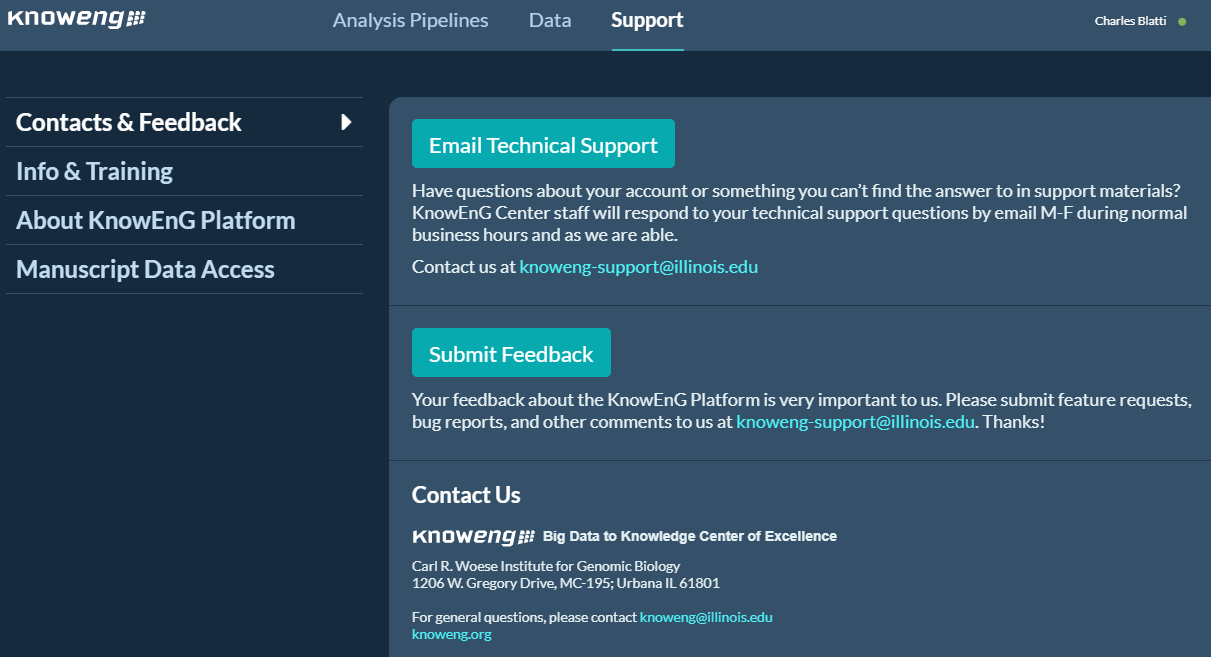 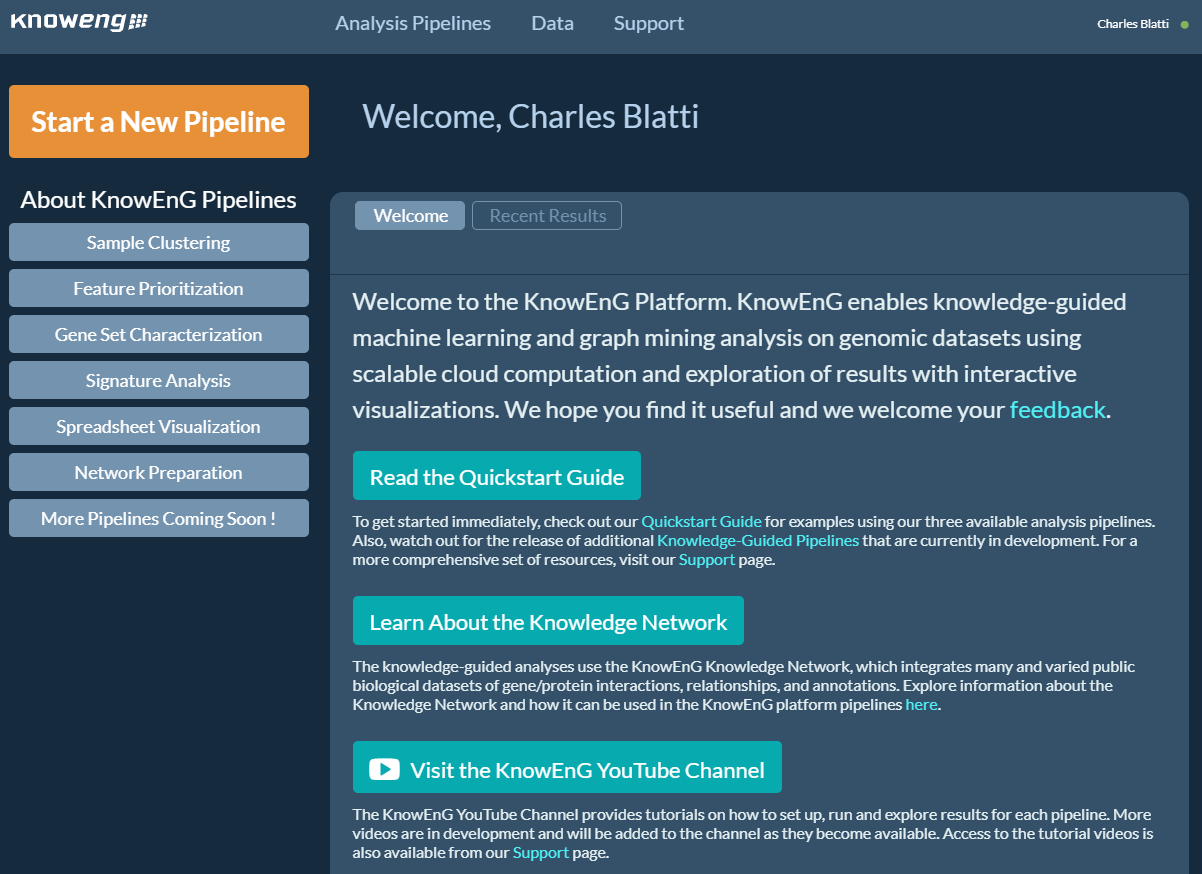 4
STEP 0A: Start the VM
Follow instructions for starting VM. (This is the Remote Desktop software.)

The instructions are different for UIUC and Mayo participants.

Find the instructions for this on the course website under Lab Set-up:
  https://publish.illinois.edu/compgenomicscourse/2023-schedule/
5
Step 0: Local Files
For viewing and manipulating the files needed for this laboratory exercise, the path on the VM will be denoted as the following:
[course_directory]

We will use the files found in:[course_directory]\07_Signatures_and_Characterization -and- [course_directory]\08_Clustering_and_Prioritization

[course_directory]= Desktop\VM
6
STEP 1: Sign Into KnowEnG Platform
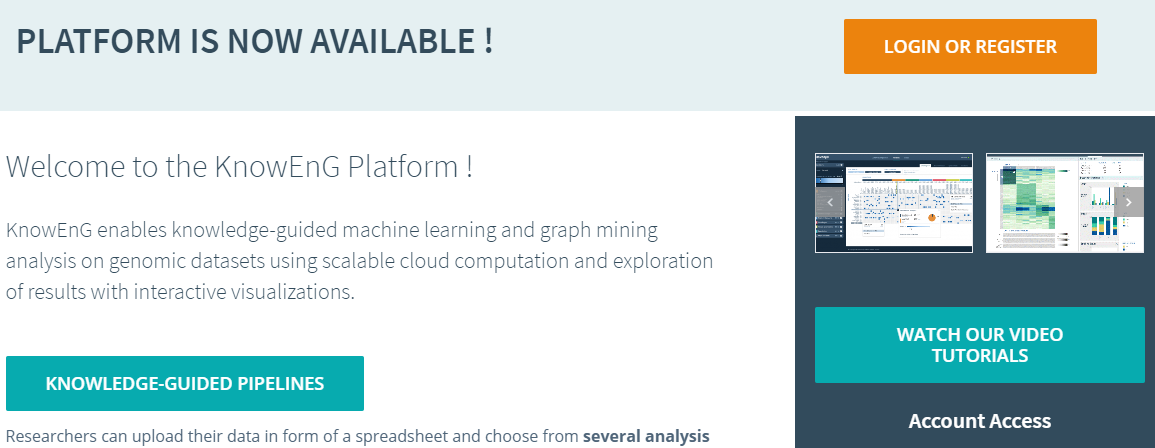 Go to the KnowEnG Platform: https://knoweng.org/analyze/


Click “Login or Register”


Login with CILogon - Login service using your other existing accounts
Search for identity provider: Urbana, Mayo, Google, GitHub
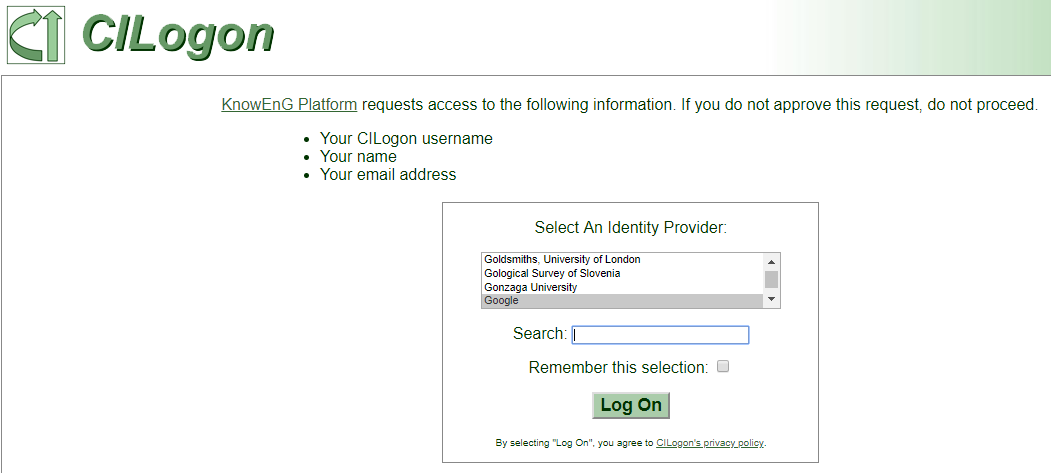 7
Finding Cancer Subtypes with Knowledge Guided Clustering
In this exercise, we will use a subset of somatic mutation data samples from the Cancer Genome Atlas (TCGA) and cluster them into different cancer subtypes.
8
STEP 2: Sample Clustering
We will use KnowEnG’s clustering pipeline to perform both network-guided as well as standard clustering of samples

The network-guided clustering implemented in KnowEnG is inspired by the network-based stratification approach:




We will use some of the samples from the TCGA pancan12 dataset
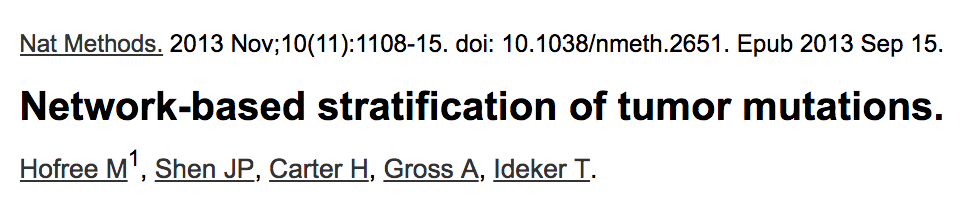 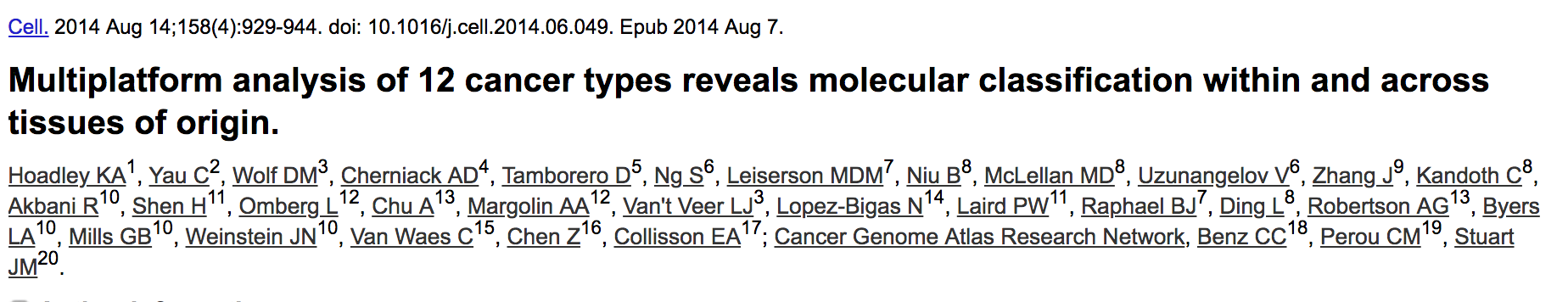 9
STEP 2: Sample Clustering
Overview of KnowEnG’s Network-based Stratification for Samples:
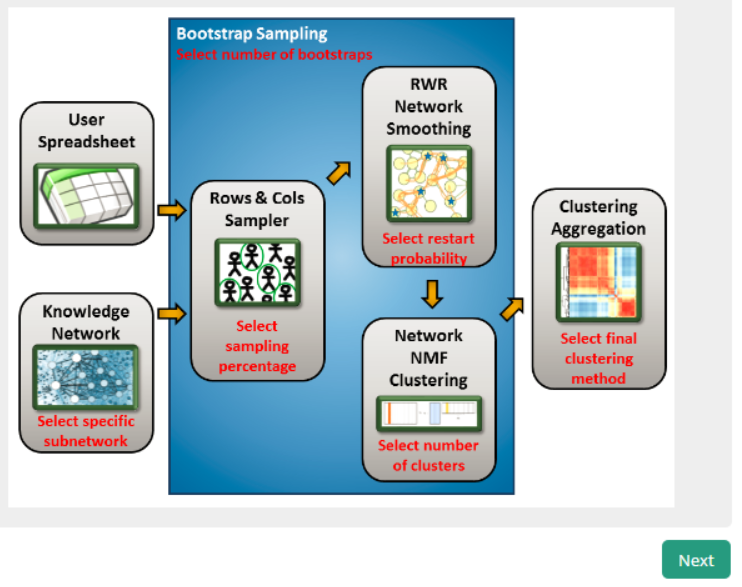 10
STEP 2: Sample Clustering
Find the files in this slide under [course_directory]/08_Clustering_and_Prioritization
Dataset characteristics:
11
STEP 2A: Sample Clustering (standard)
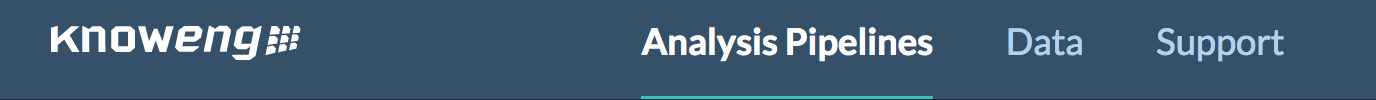 Select the pipeline:
Once logged into the KnowEnG Platform

Select “Analysis Pipelines” at the top of the page


Select “Sample Clustering” and Click on “Start Pipeline”
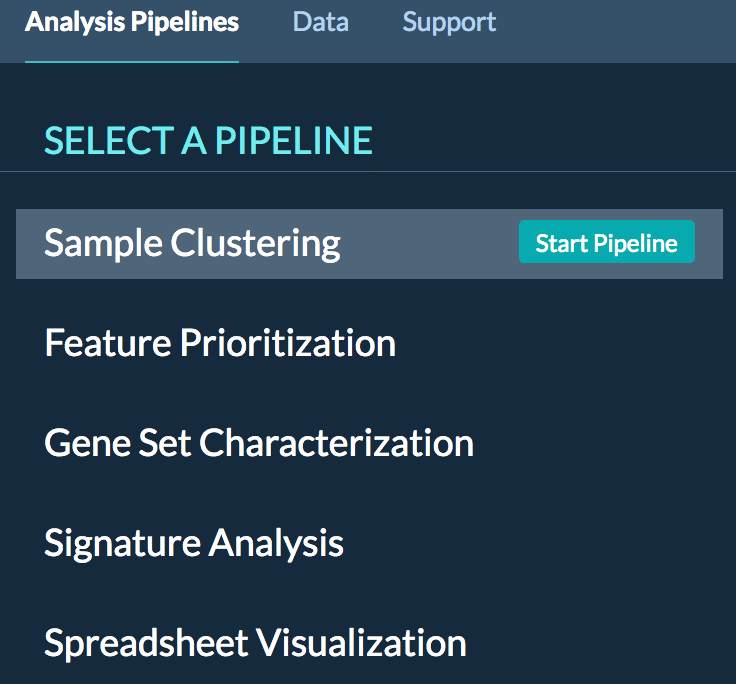 12
Find the files for this under [course_directory]/08_Clustering_and_Prioritization
STEP 2A: Sample Clustering (standard)
Upload the data:
Click on “Upload New Data”

Click “BROWSE” and find the files to upload:
     - Demo2_Clinical_pancan12_30
     - Demo2_Mutation_pancan12_30.tsv
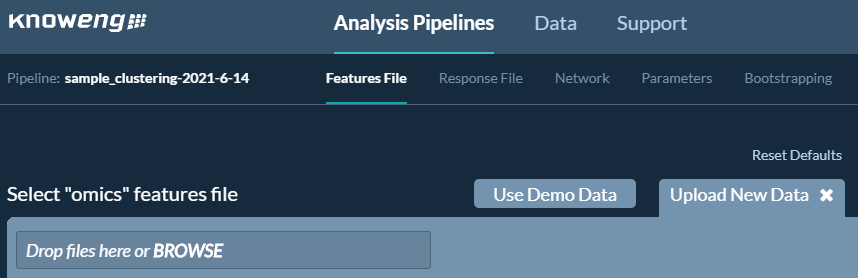 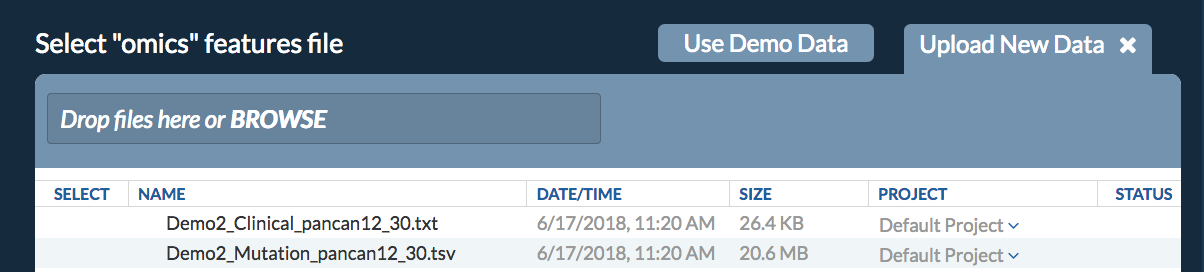 13
STEP 2A: Sample Clustering (standard)
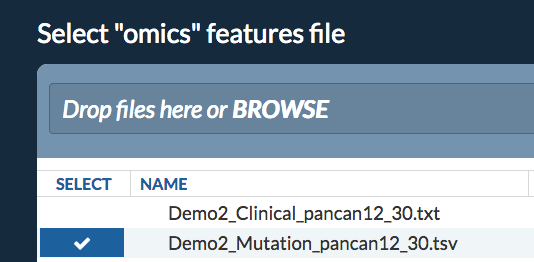 Configure the pipeline:
For the “omics” file select:
Demo2_Mutation_pancan12_30.tsv

Click “Next” at the bottom right corner


For the “phenotype” file select:
Demo2_Clinical_pancan12_30.txt

Click “Next” at the bottom right corner
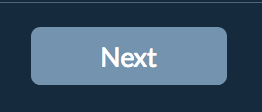 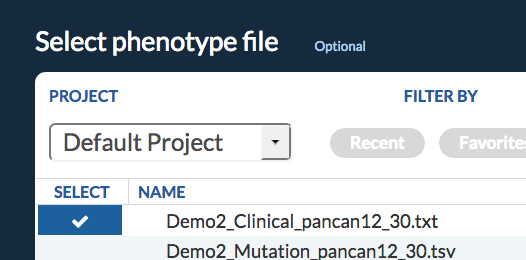 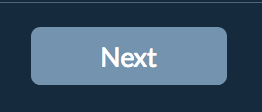 14
STEP 2A: Sample Clustering (standard)
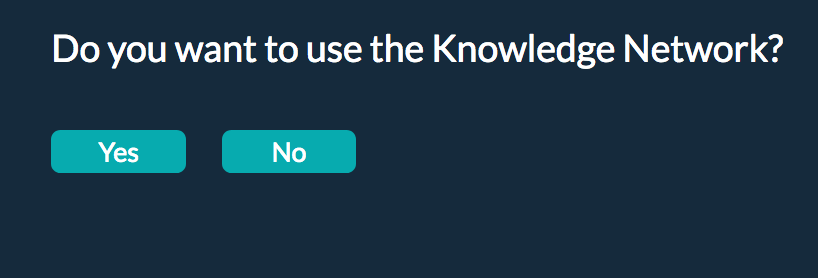 Select “No” in response to using the knowledge network: 
This allows us to perform standard clustering on the data
Click on "Next" at the bottom right corner
Choose 8 as number of clusters
This is what was found as optimal in the TCGA paper

We will use the default “K-Means” clustering algorithm

Click on “Next” at the bottom right corner
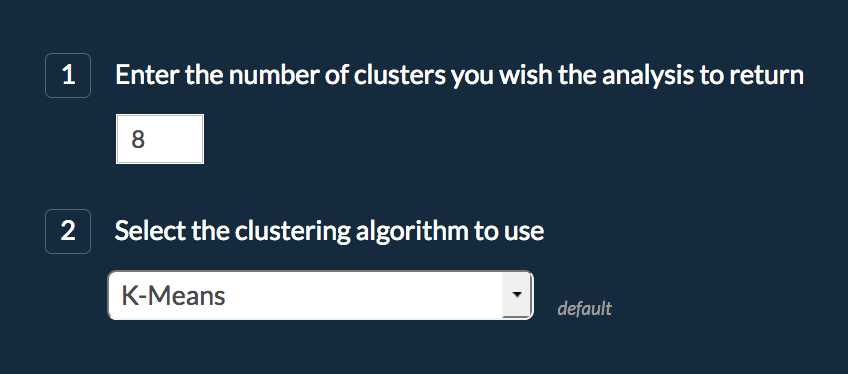 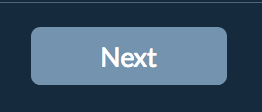 15
STEP 2A: Sample Clustering (standard)
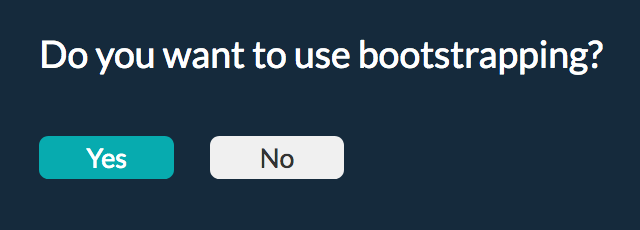 Select “Yes” in response to using bootstrap sampling: 
This allows us to obtain a more robust final clustering

Choose 5 as number of bootstraps.
This is unusually low for the purposes of quicker completion

We will use the default 80% rate to sample the data in each bootstrap

Click on “Next” at the bottom right corner
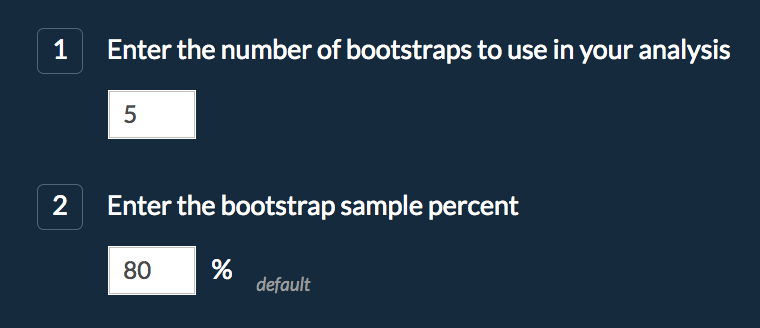 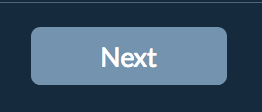 16
STEP 2A: Sample Clustering (standard)
Review the summary of the job and change the default “Job Name” to easily recognize later








Submit the job
The job will run for several minutes, so we will return to the results after launching the next job
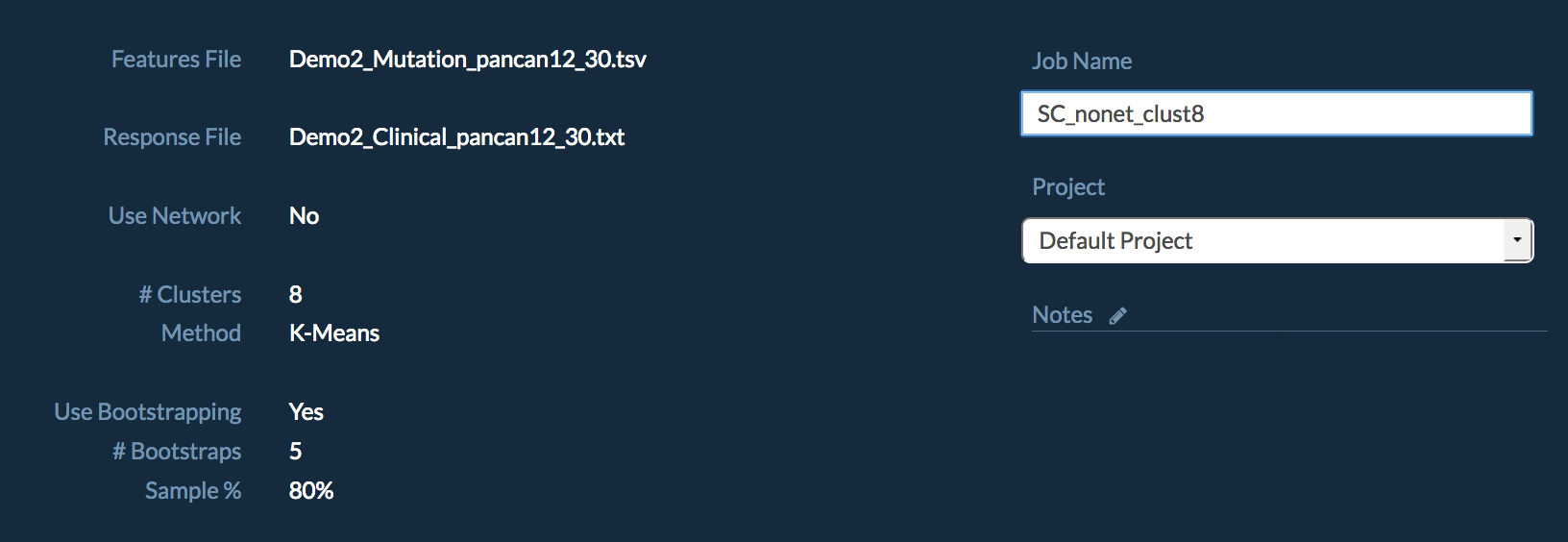 17
STEP 2B: Sample Clustering (network-guided)
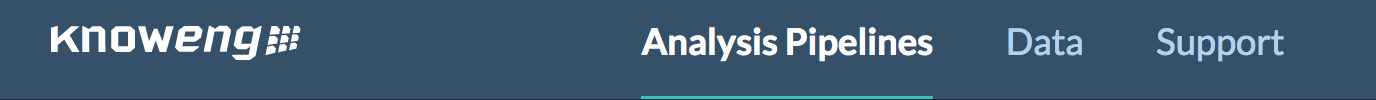 Now we are going to repeat the analysis using a knowledge network to provide richer information about the similarity between the sparse mutation samples. Nearly all steps will be the same as before.

Select the pipeline:
Select “Analysis Pipelines” at the top of the page on the same webpage


Select “Sample Clustering” and Click on “Start Pipeline”
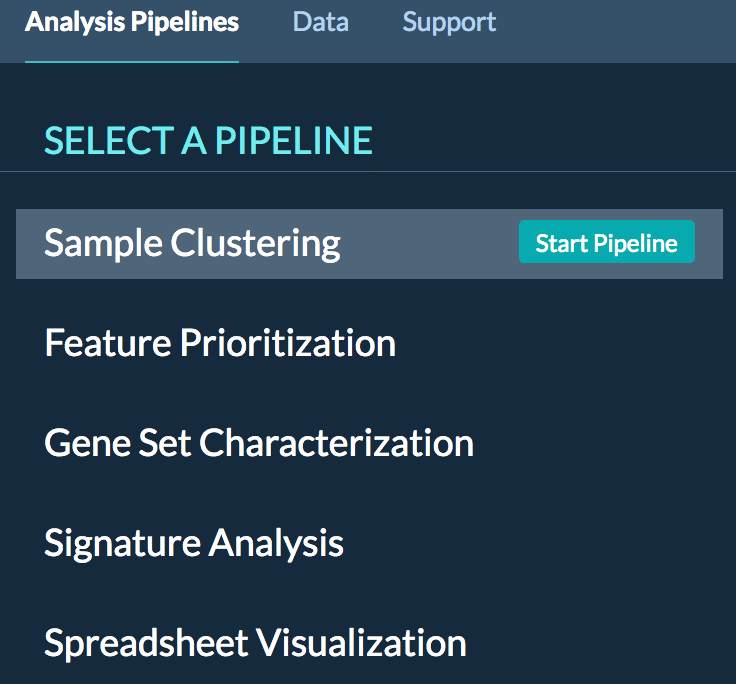 18
STEP 2B: Sample Clustering (network-guided)
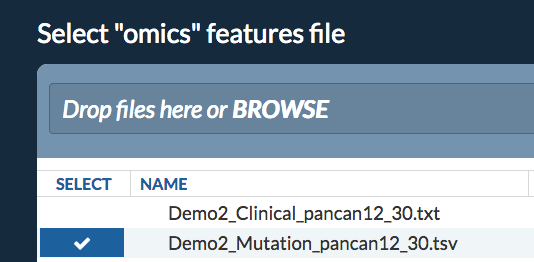 Configure the pipeline:
For the “omics” file select:
Demo2_Mutation_pancan12_30.tsv

Click “Next” at the bottom right corner


For the “phenotype” file select:
Demo2_Clinical_pancan12_30

Click “Next” at the bottom right corner
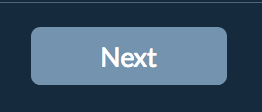 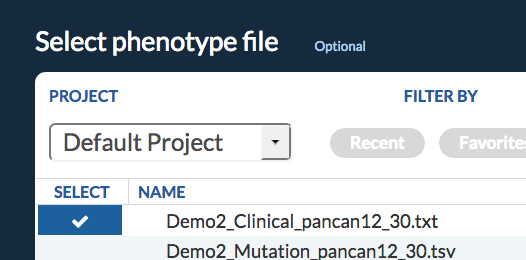 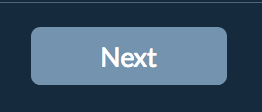 19
STEP 2B: Sample Clustering (network-guided)
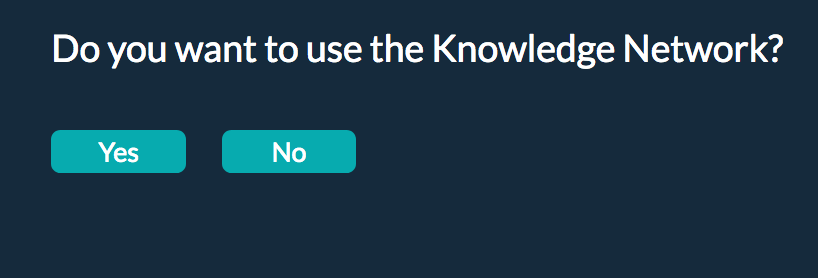 This is different from the previous run.
Select “Yes” in response to using the knowledge network: 
This allows us to perform network-guided clustering

Keep the species as “Human”

Select “HumanNet Integrated Network” as the network
This is a network that creates scores pairwise interactions of gene by combining many different types of gene relationships

Keep network smoothing at 50% and click Next:
This controls how much importance is put on network connections instead of the somatic mutations
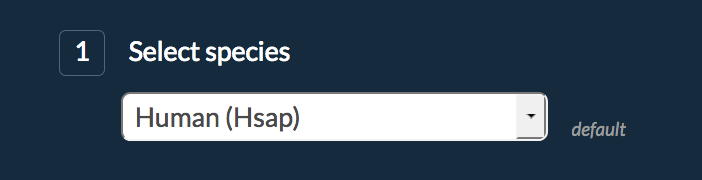 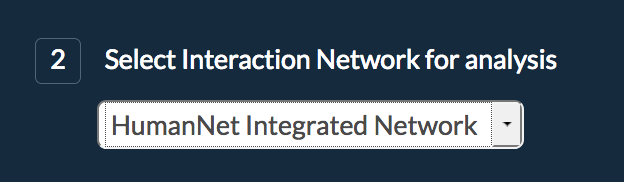 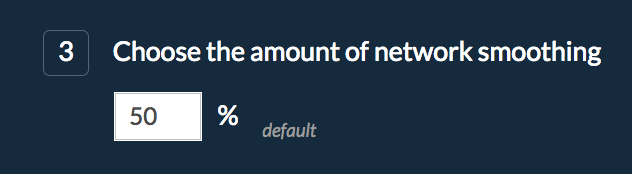 20
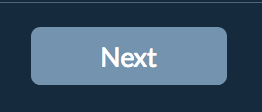 STEP 2B: Sample Clustering (network-guided)
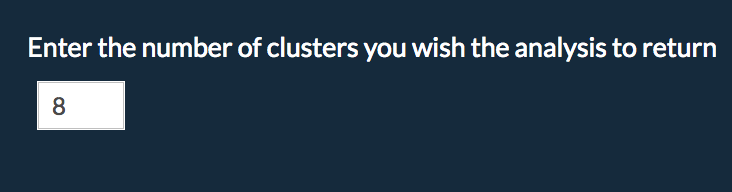 Choose 8 as number of clusters and click Next

Select “Yes” in response to using bootstrap sampling: 

Choose 5 as number of bootstraps

We will use the default 80% rate to sample the data in each bootstrap
Click "Next"
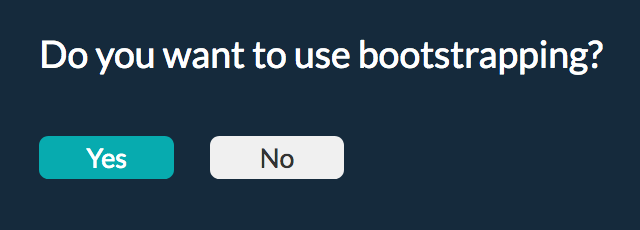 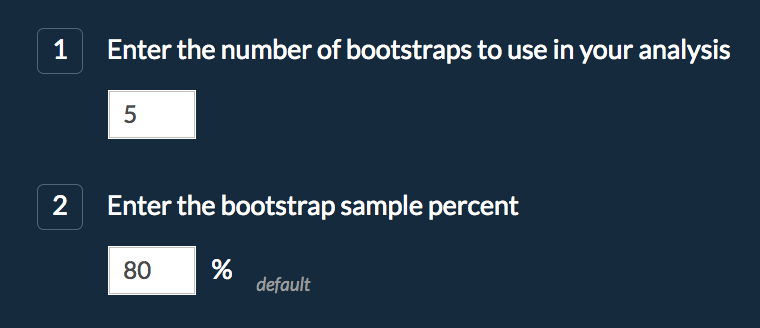 21
STEP 2B: Sample Clustering (network-guided)
Review the summary of the job and change the default “Job Name” to easily recognize later








Press Submit Job
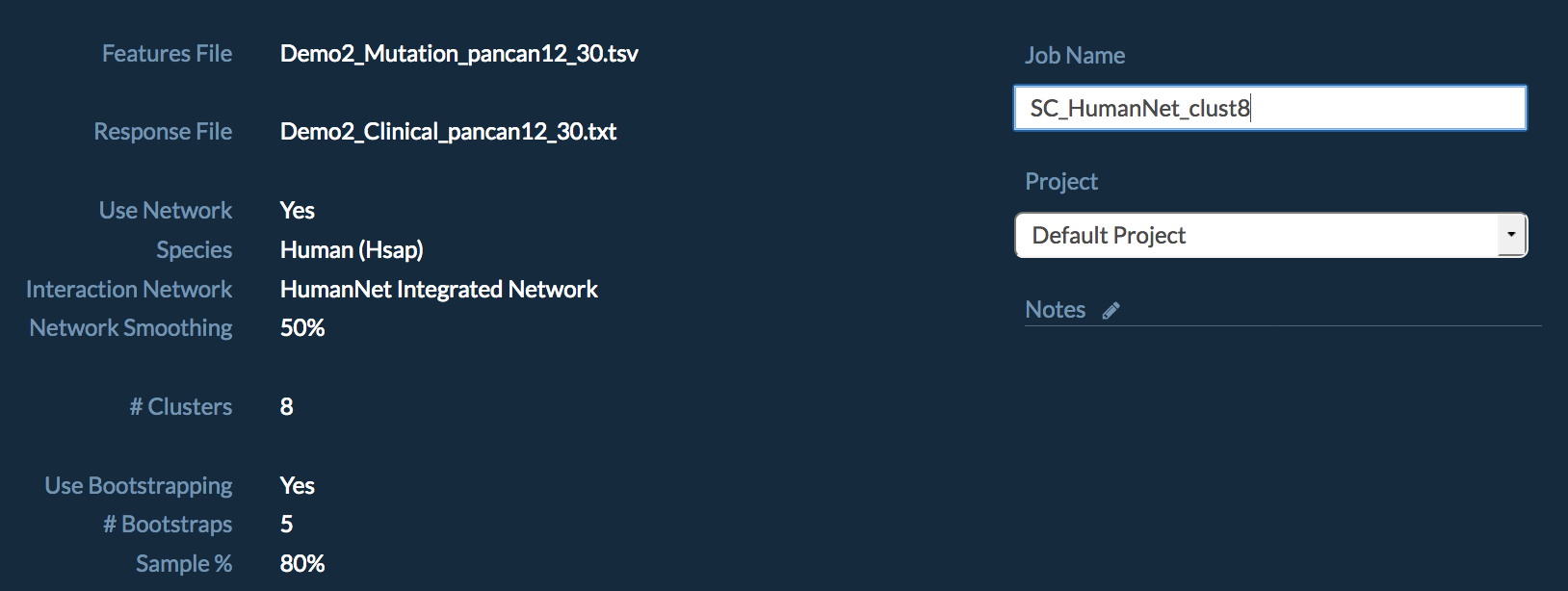 22
STEP 2C: Standard Clustering Results
Go to the “Data” page:


Select “SC_nonet_clust8” (or other name you chose for the first run)



Select “View Results” at the top right corner
The option to view results will not be available if 
The job is still running:
There was an error:
If there’s an error, try repeating the launch steps
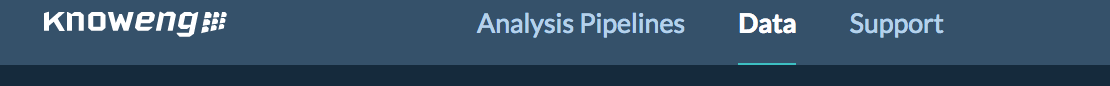 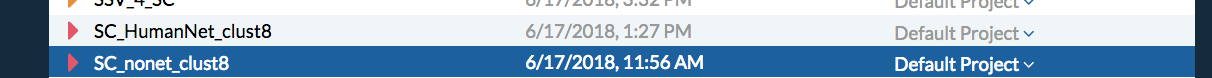 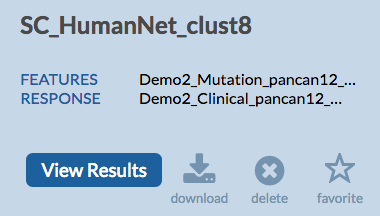 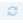 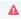 23
STEP 2C: Standard Clustering Results
Visualization shows the cluster sizes and the match of the samples to the cluster (silhouette_score)




Heatmap shows genes x samples – significantly correlated mutations
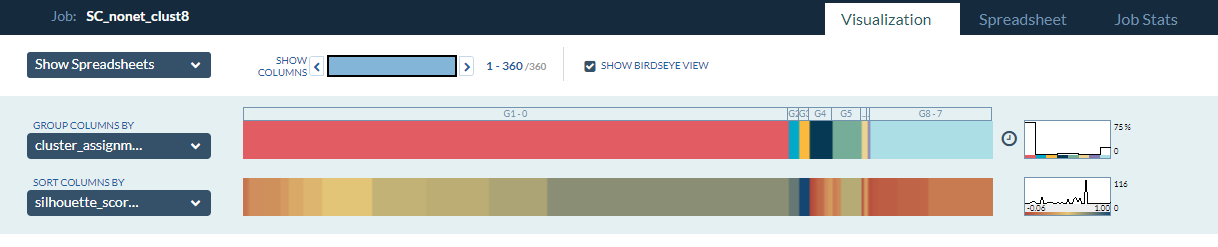 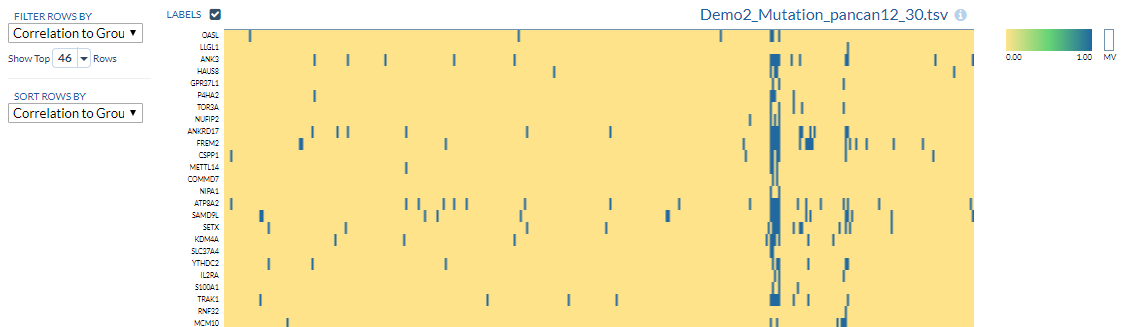 24
STEP 2C: Standard Clustering Results
Heatmap also shows samples x samples co-occurrence
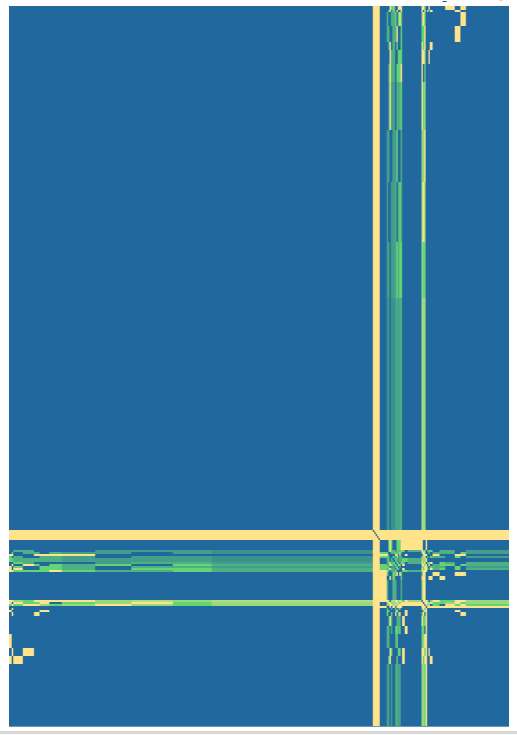 The color of each cell indicates how frequently a pair of patients fell within the same cluster across all samplings
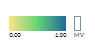 25
STEP 2C: Standard Clustering Results
Click on the silhouette_score Distribution colorbar. 

The Number of Samples per cluster show high degree of clustering bias. 262 of the 360 samples are in Cluster 0








Close the Distribution panel with the ‘X’ in the top corner
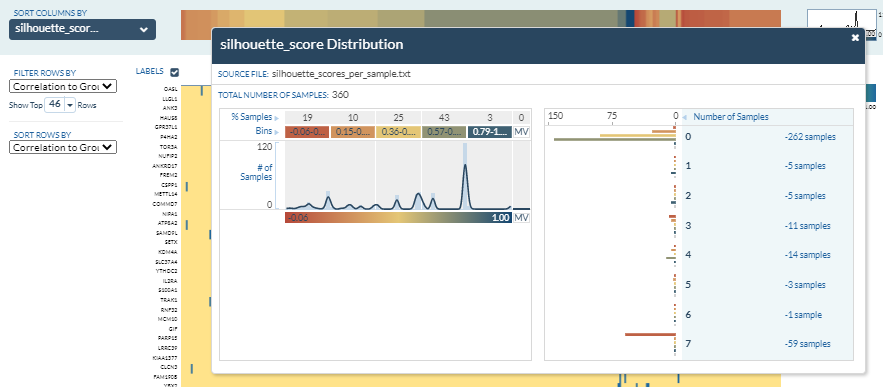 26
STEP 2C: Standard Clustering Results
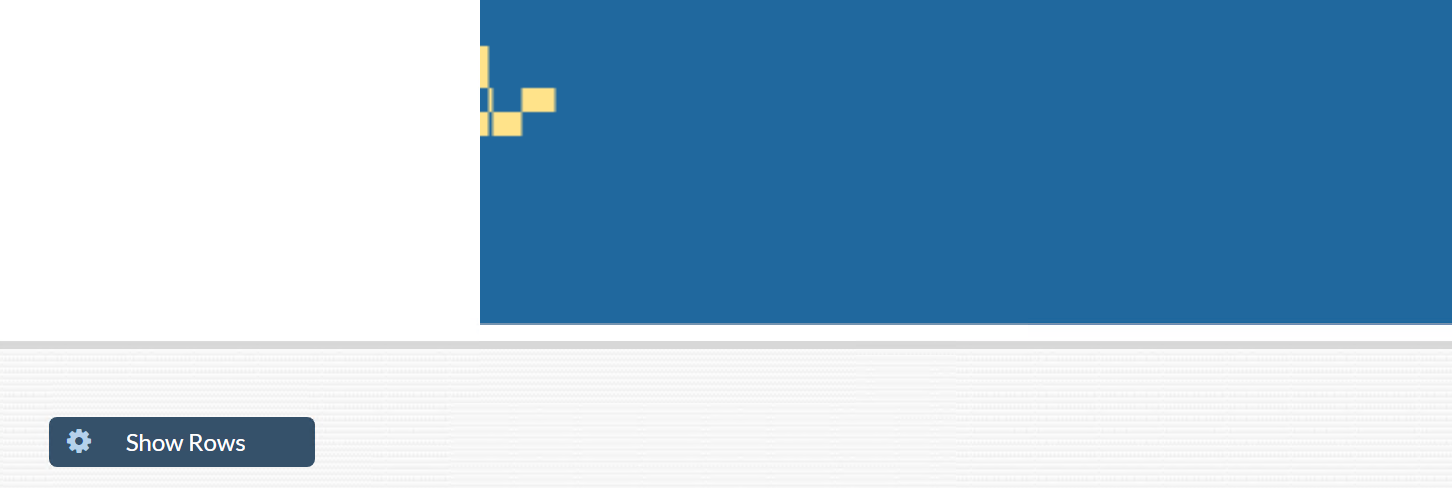 You can add a phenotype to compare to the clustering at the very bottom of the page
click “Show Rows”,  
the name of the clinical file, “Demo2_Clinical_pancan12_30.txt”,  
and select an interesting phenotype, like the “_primary_disease” type,  
and click “Done”
This color bar shows the original primary tumor (_primary_disease) types. Click on the colorbar to show which cancer types are present in which clusters
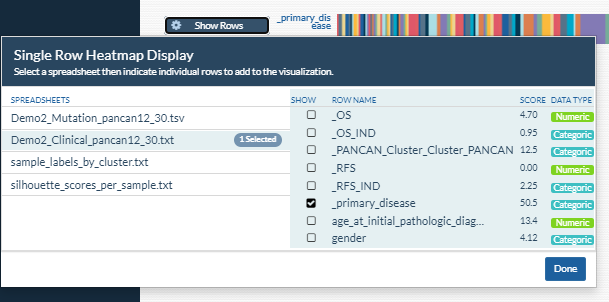 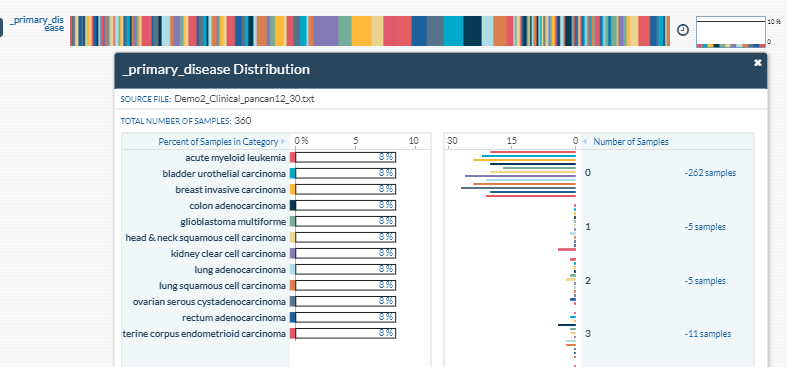 27
STEP 2D: Network Clustering Results
Go to the “Data” page:


Select “SC_HumanNet_clust8” (or any other name you chose)



Select “View Results” at the top right corner
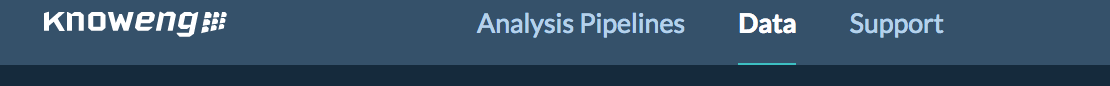 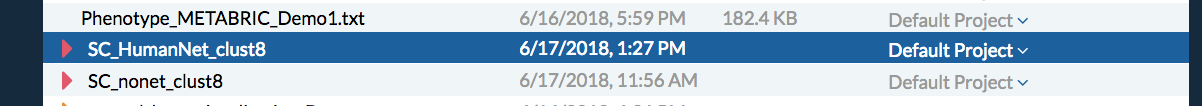 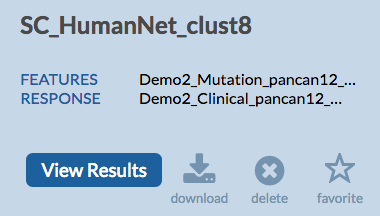 28
STEP 2D: Network Clustering Results
As you can see from the sample distribution and the co-occurrence matrix, the network-guided approach provided a more balanced clustering
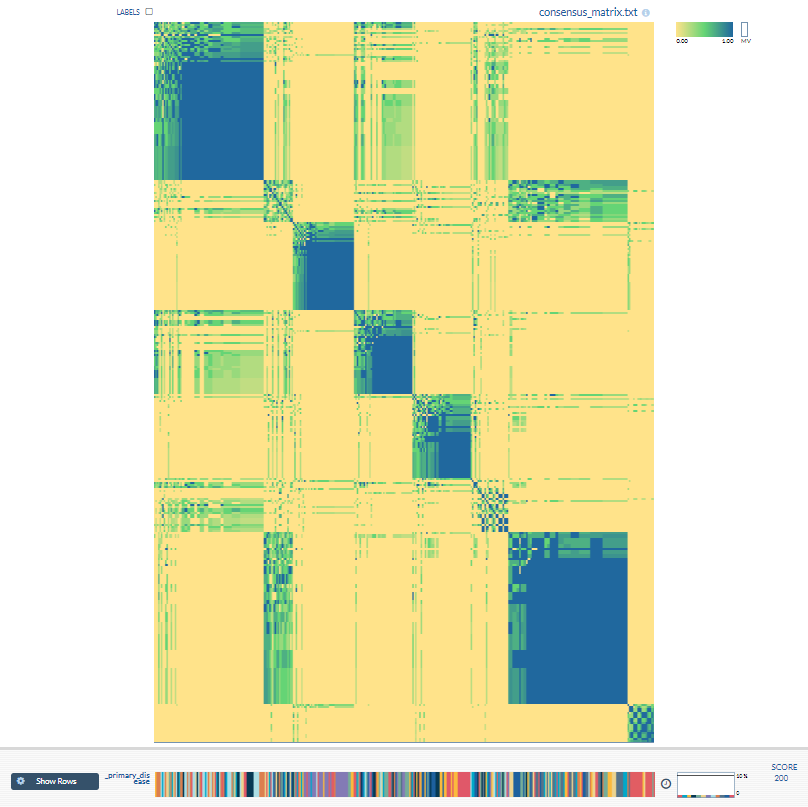 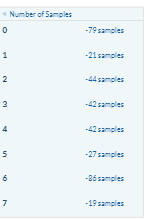 29
STEP 2E: Compare in Spreadsheet Visualizer
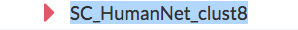 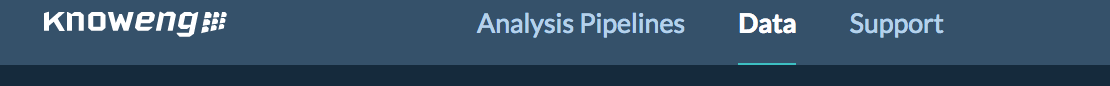 To Prepare the Files:
Go to the “Data” page

Click on triangle by “SC_HumanNet_clust8” (or any other name you chose)

Select “sample_labels_by_cluster.txt” results file of the network run

Click on the name at the right top corner to edit and add “_HumanNet” to the end

Repeat the same for the file in “SC_nonet_clust8” and add “_nonet” to the end
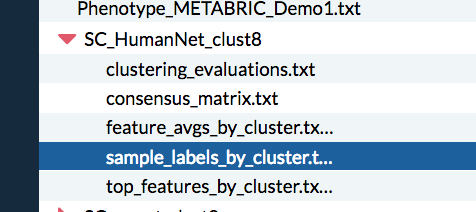 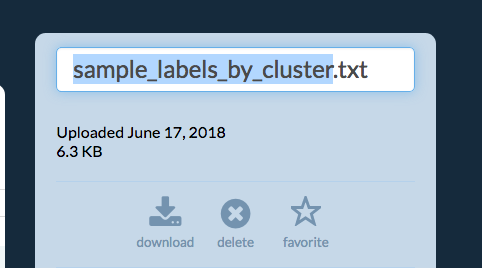 30
STEP 2E: Compare in Spreadsheet Visualizer
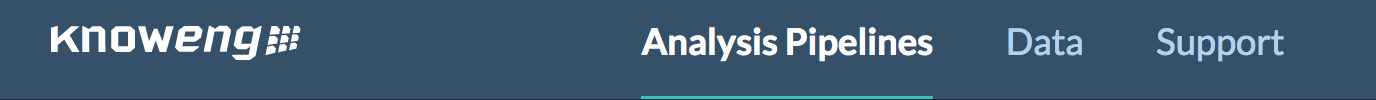 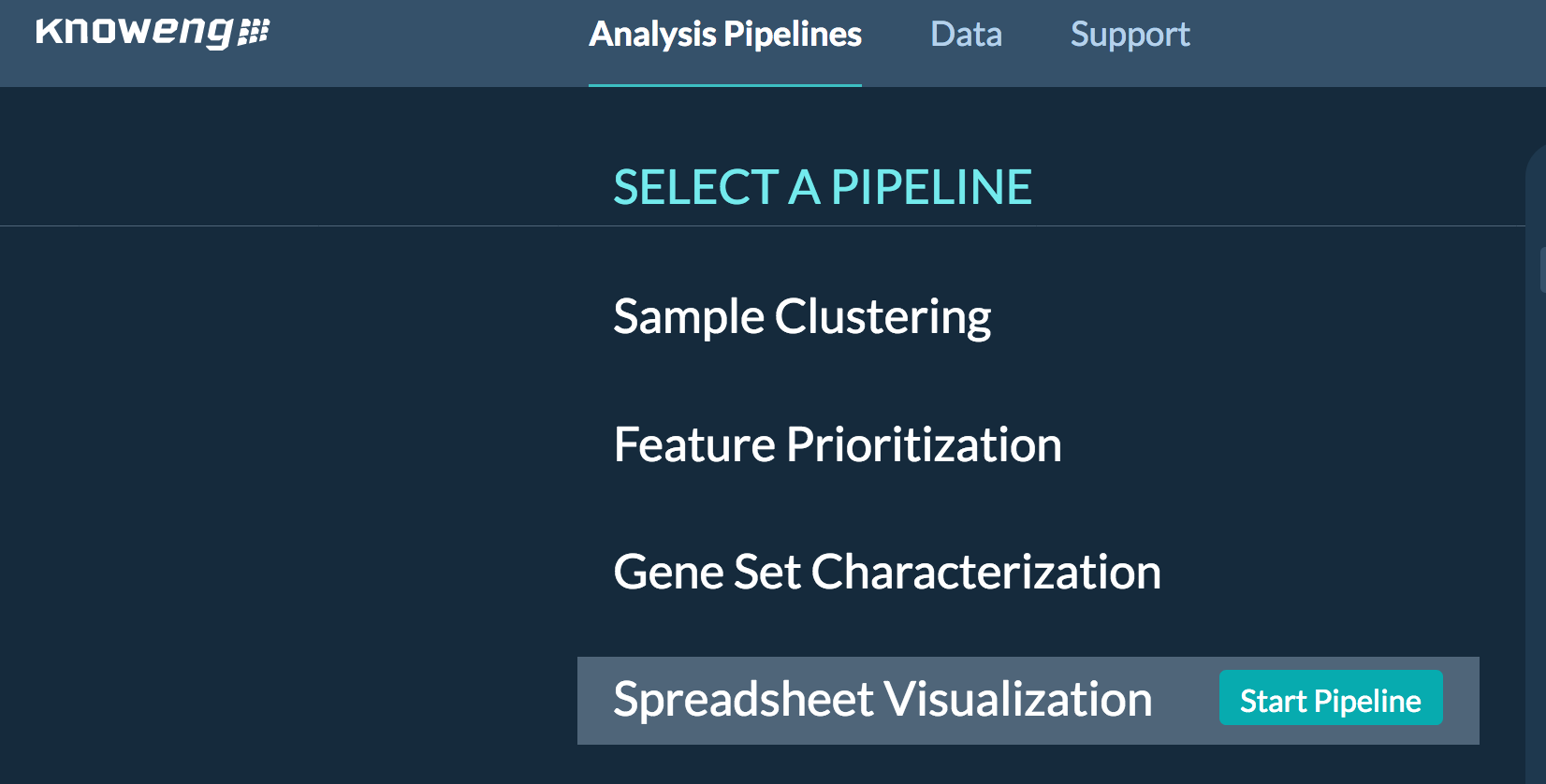 Let’s compare the two runs in KnowEnG’s Spreadsheet Visualization Tool

Select “Analysis Pipelines”


Select “Spreadsheet Visualization” and Click on “Start Pipeline”
31
STEP 2E: Compare in Spreadsheet Visualizer
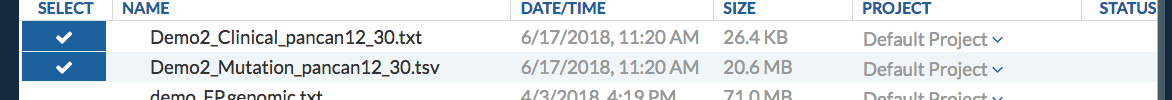 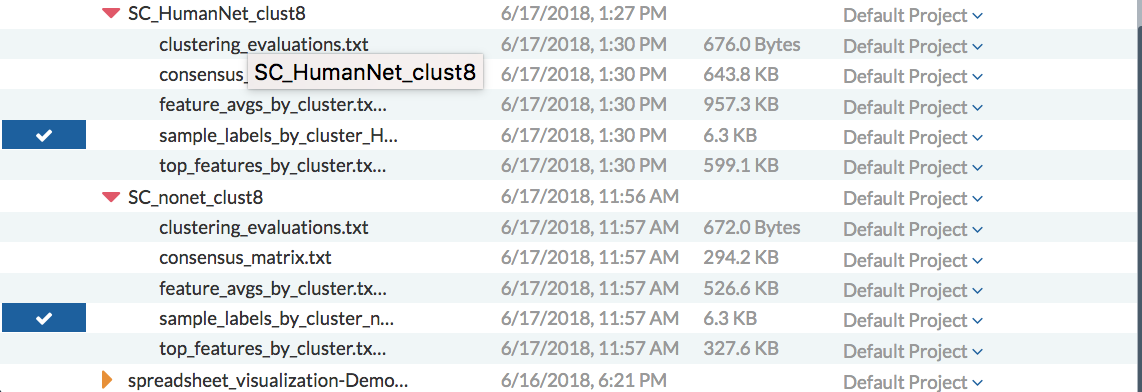 Select these four files to evaluate simultaneously and press Next:


Check the summary and change the job name if you like. Press Submit Job.
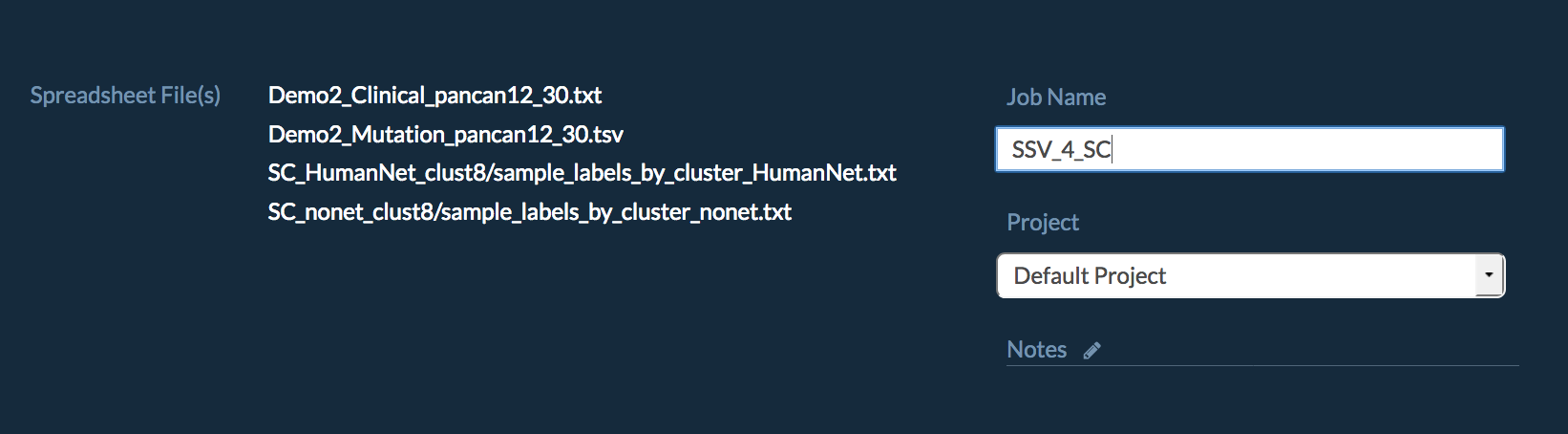 32
STEP 2E: Compare in Spreadsheet Visualizer
The results:
Select “Go to Data Page”




Select the job you just ran




Then “View Results”
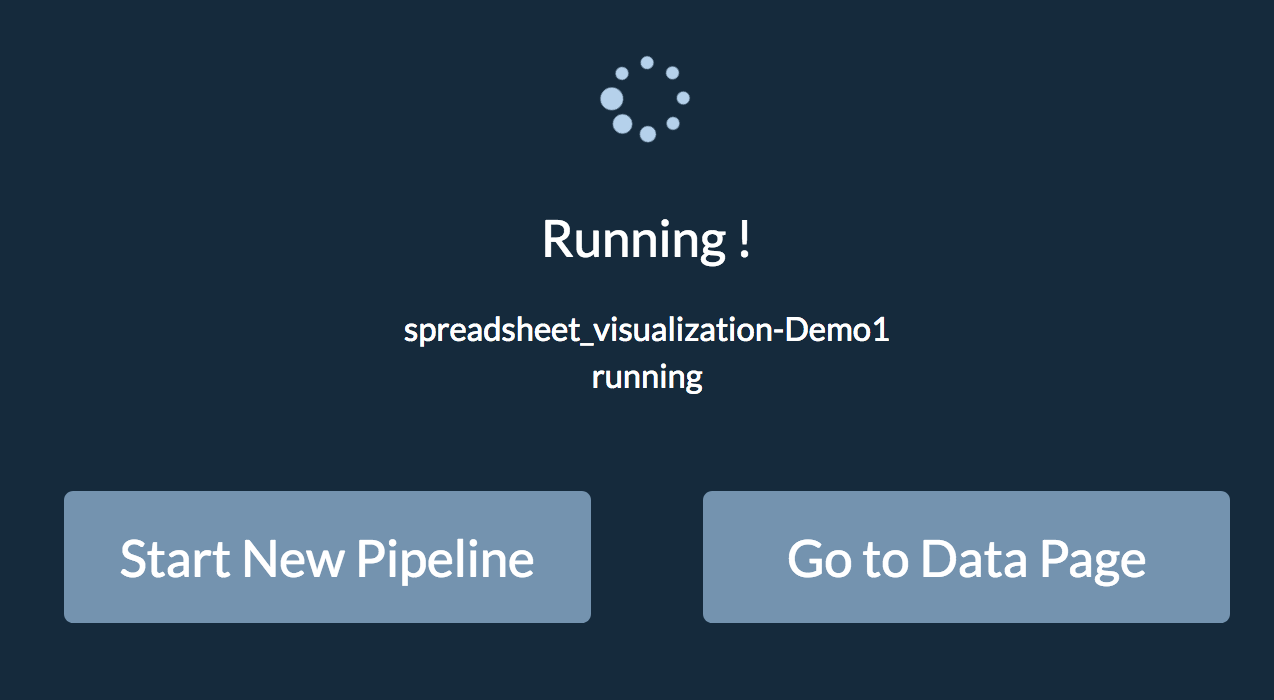 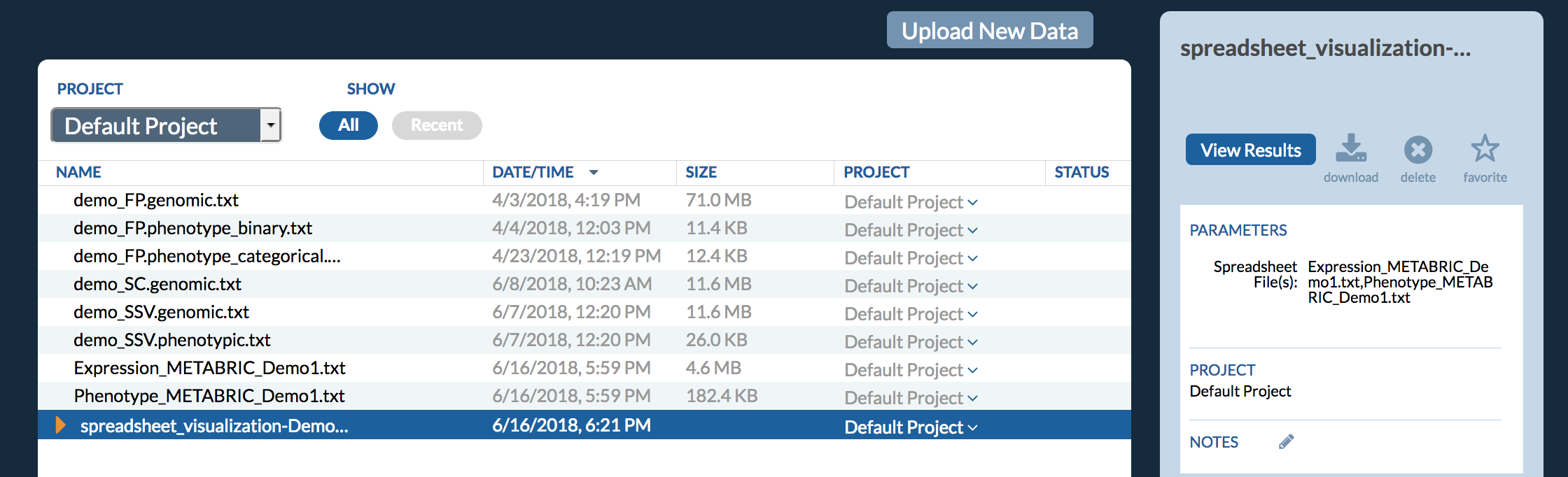 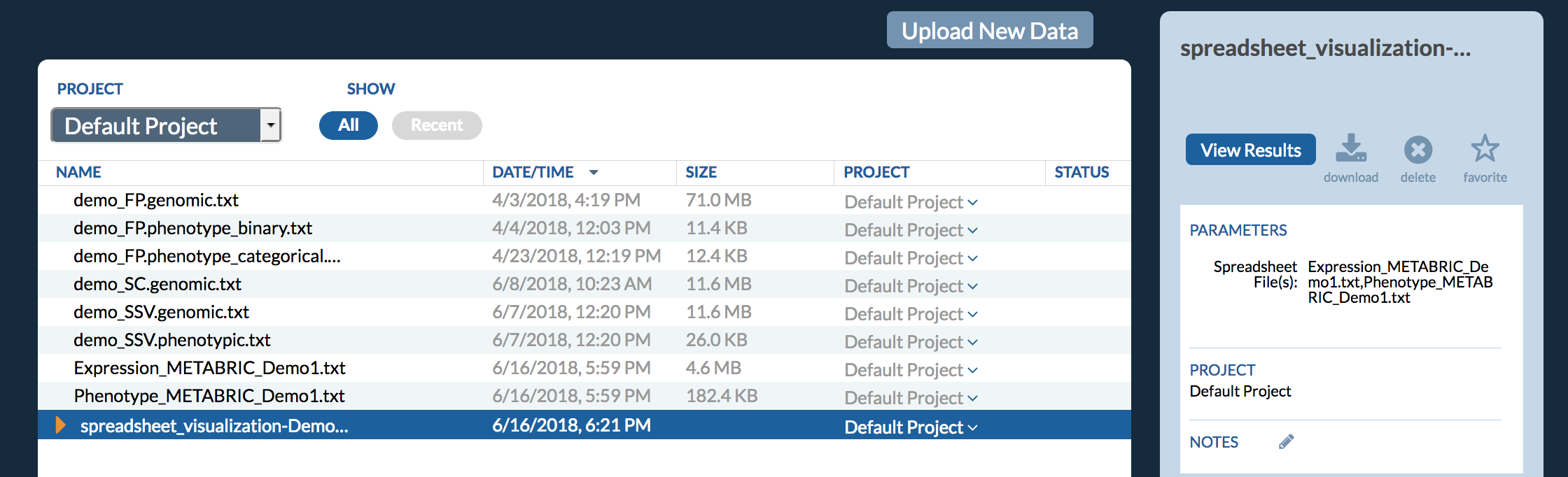 33
STEP 2E: Compare in Spreadsheet Visualizer
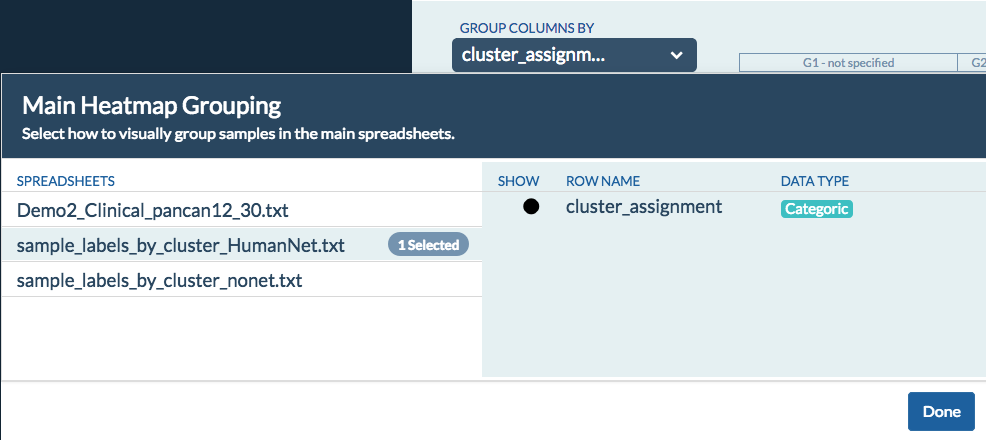 In the “Group Columns By” drop down click the “sample_labels_by_cluster_HumanNet.txt” network-guided clustering results file; then select “cluster_assignment”
Click "Done"


By clicking on “Show Rows” at the very bottom of the page add the colorbars 
“_primary_disease” and “_PANCAN_Cluster_Cluster_PANCAN” from “Demo2_Clinical_pancan12_30.txt” clinical data
and “cluster_assignment” from the “sample_labels_by_cluster_noNet.txt” standard clustering results file
Click "Done"
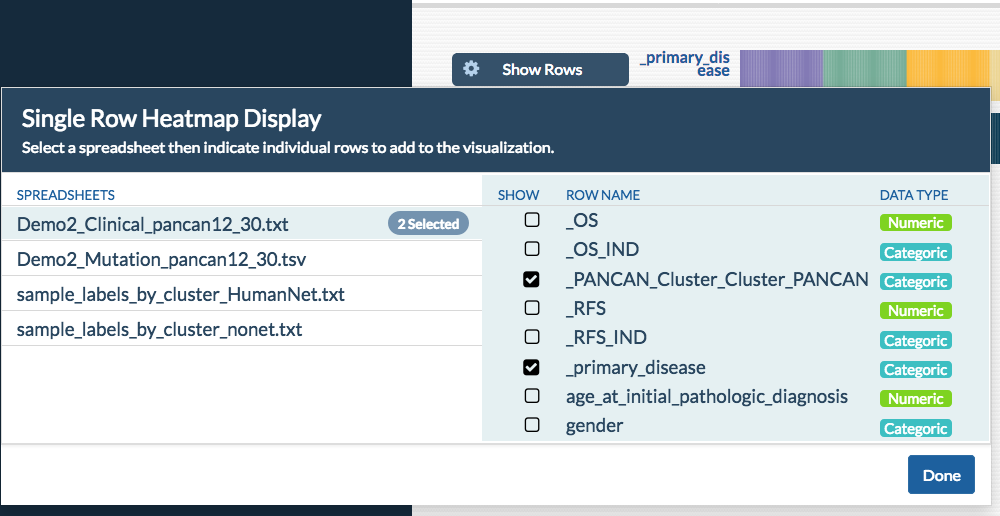 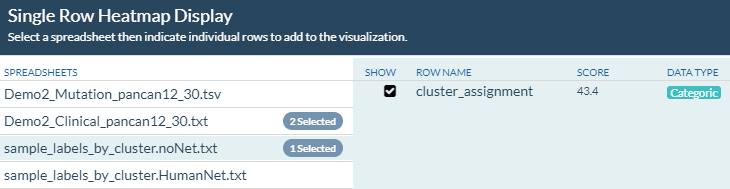 34
STEP 2E: Compare in Spreadsheet Visualizer
You can use this tool to explore top genes, draw Kaplan Meier curves, etc.
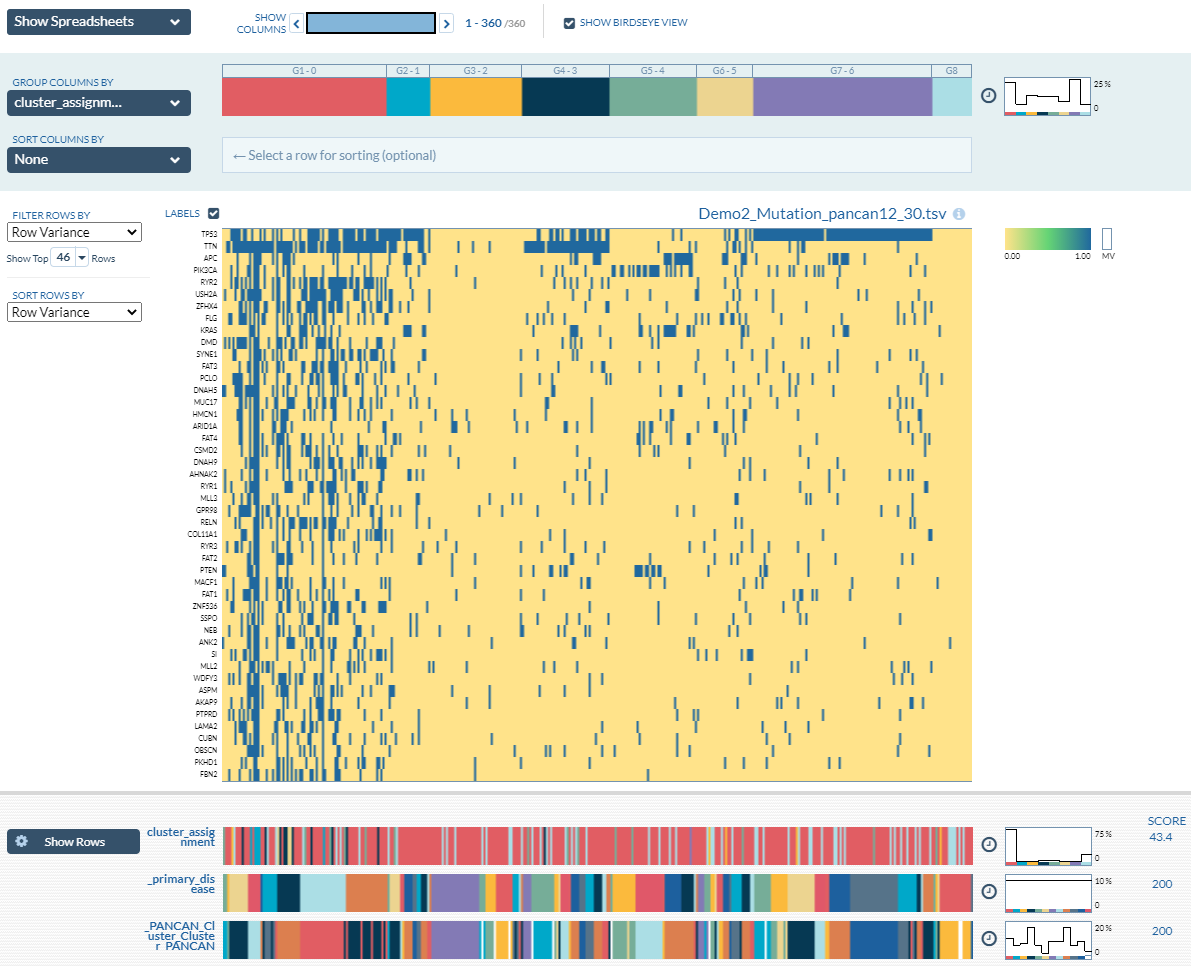 35
STEP 2E: Compare in Spreadsheet Visualizer
Click on the clock sign to perform Kaplan Meier survival analysis using the selected network-guided cancer subtypes
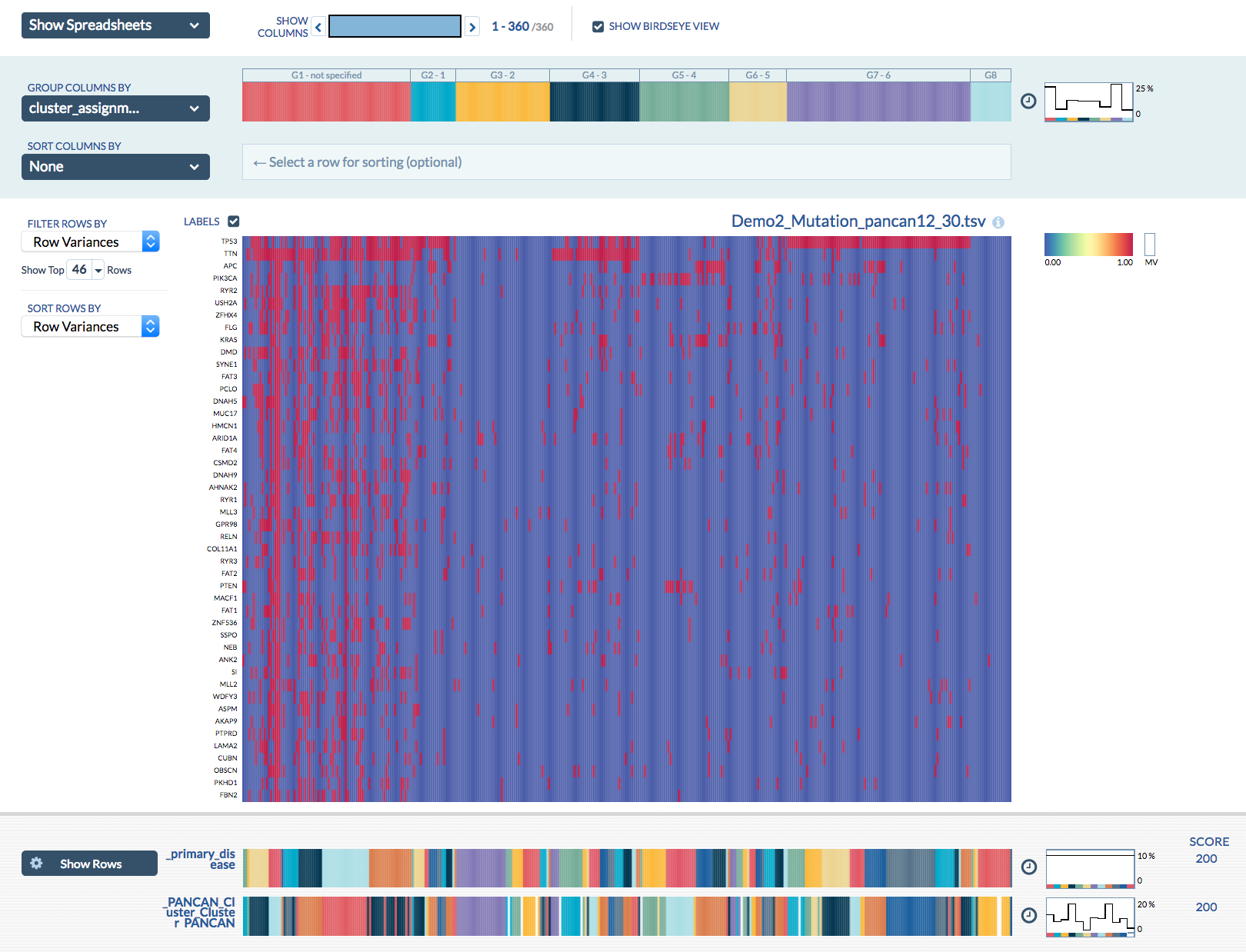 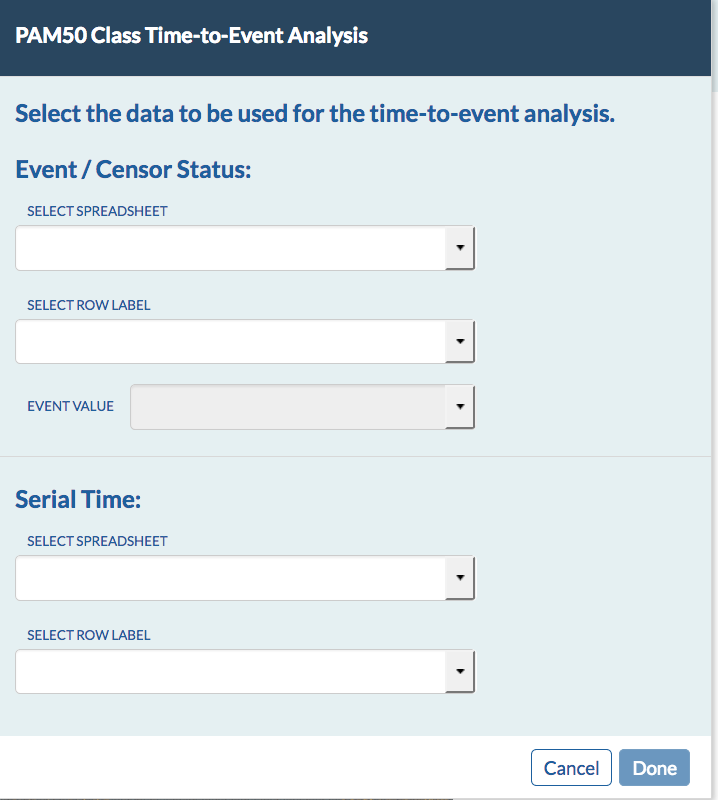 Use this table to configure Kaplan Meier analysis by selecting the events and time to events
36
STEP 2E: Compare in Spreadsheet Visualizer
Select the parameters below and press Done to see Kaplan Meier curves of clusters identified using HumanNet network
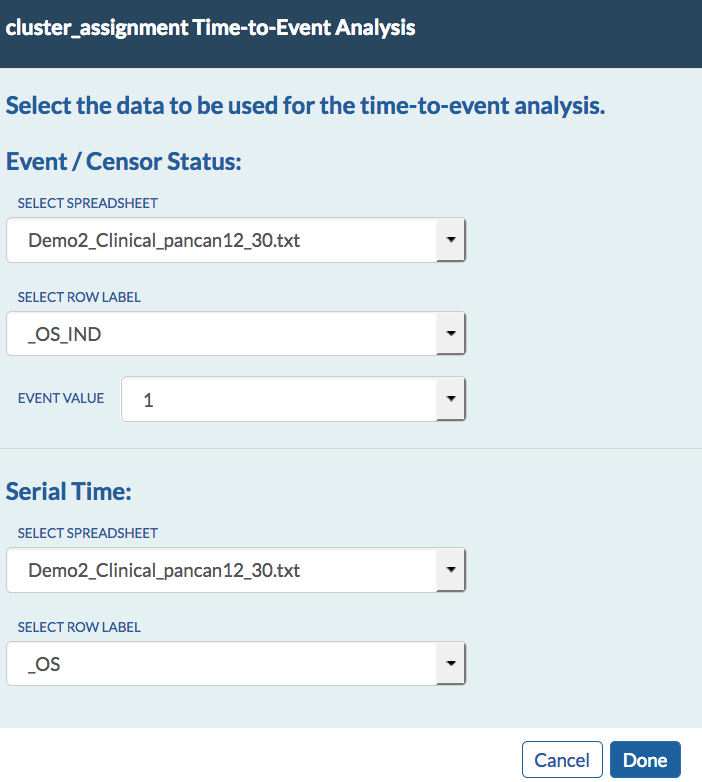 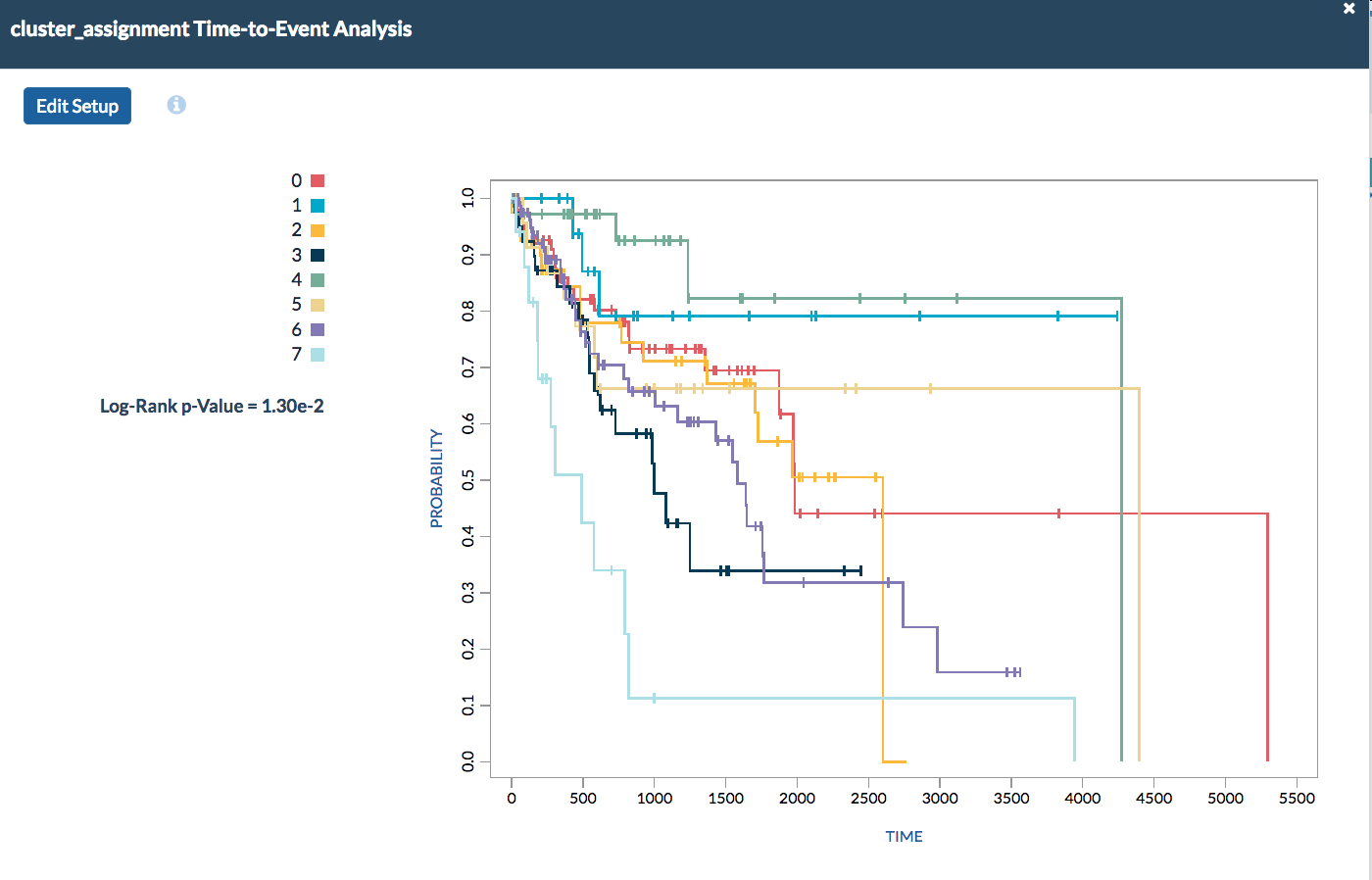 37
Finding Genes Correlated with Drug Response
In this exercise, we will use cell line gene expression data and cytotoxicity experiments with knowledge-guided methods to find genes that may predict drug response.
38
STEP 3: Feature (Gene) Prioritization
We will use KnowEnG’s gene prioritization pipeline to perform network-guided feature (gene) prioritization
The network-guided gene prioritization implemented in KnowEnG is a method called ProGENI:




We will use samples from the Cancer Cell Line Encyclopedia (CCLE)
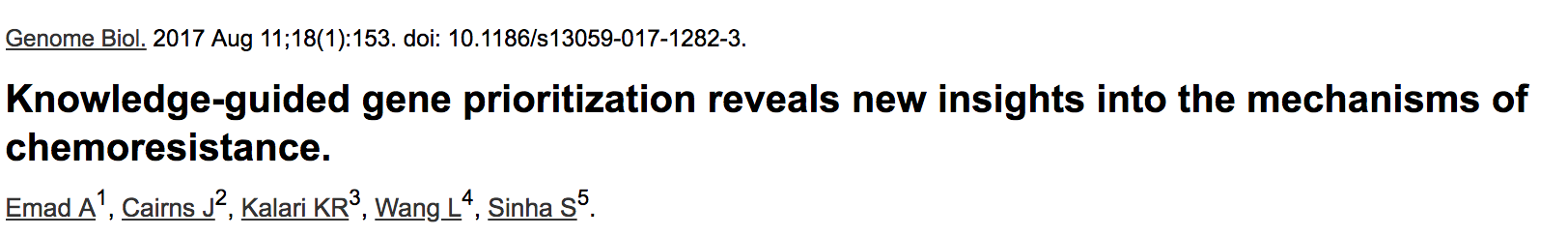 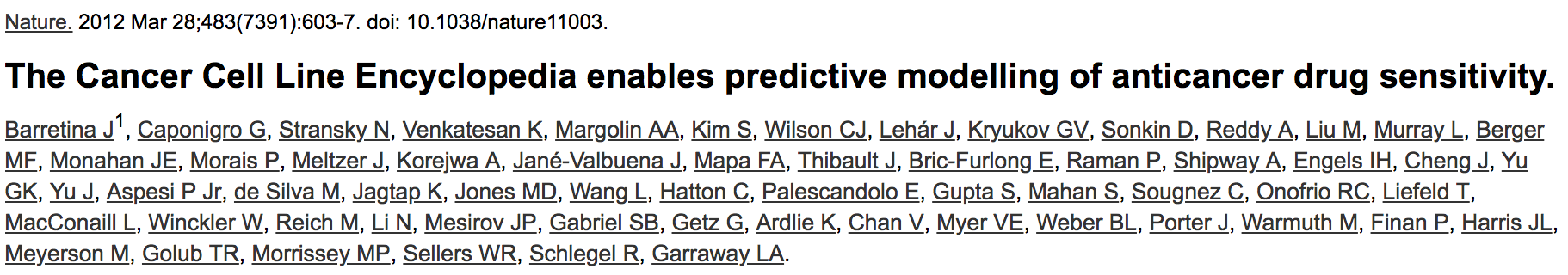 39
STEP 3: Gene Prioritization
Outline of ProGENI:
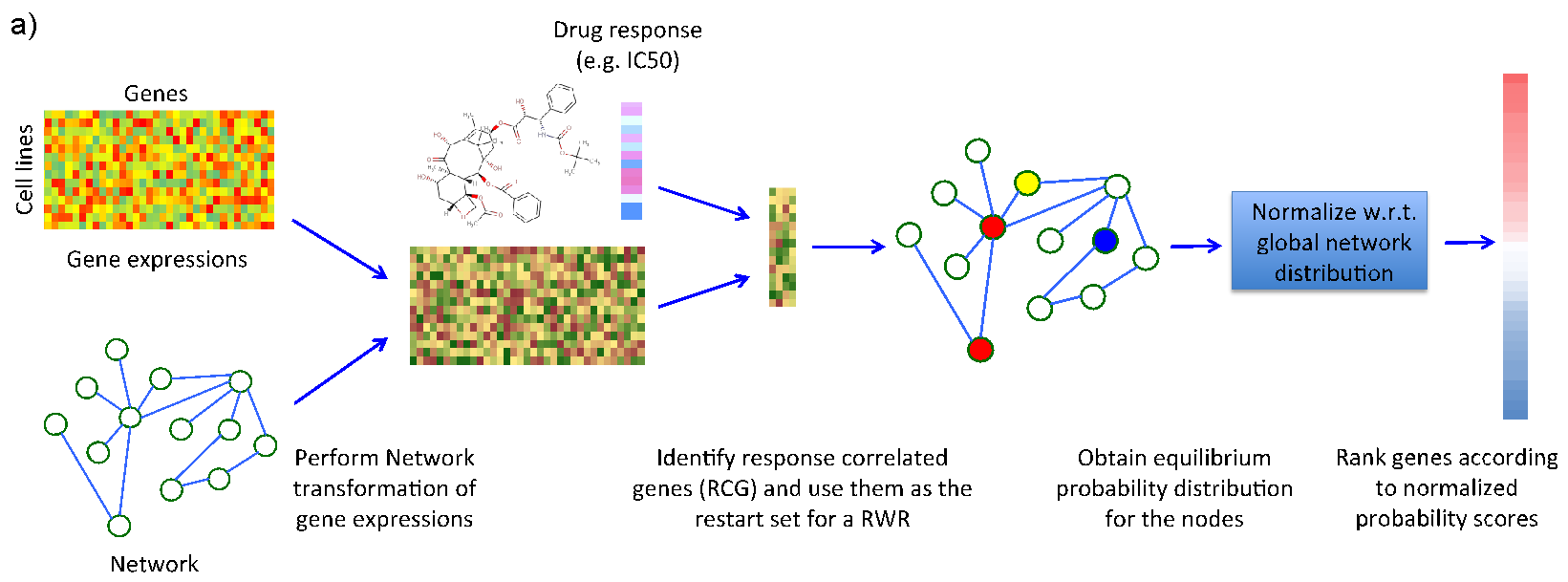 40
STEP 3: Gene Prioritization
Find the files in this slide under [course_directory]/08_Clustering_and_Prioritization
Dataset characteristics:
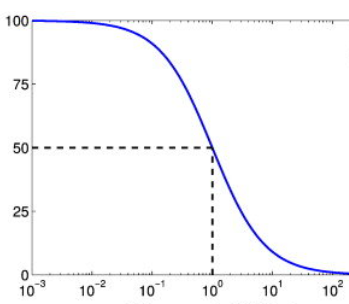 Inhibition
41
Concentration
STEP 3A: Gene Prioritization (network-guided)
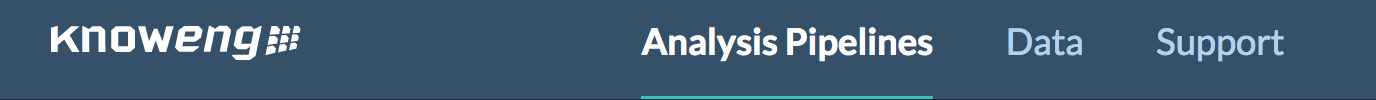 Select the pipeline:
Select “Analysis Pipelines” at the top of the page


Select “Feature Prioritization” and Click on “Start Pipeline”
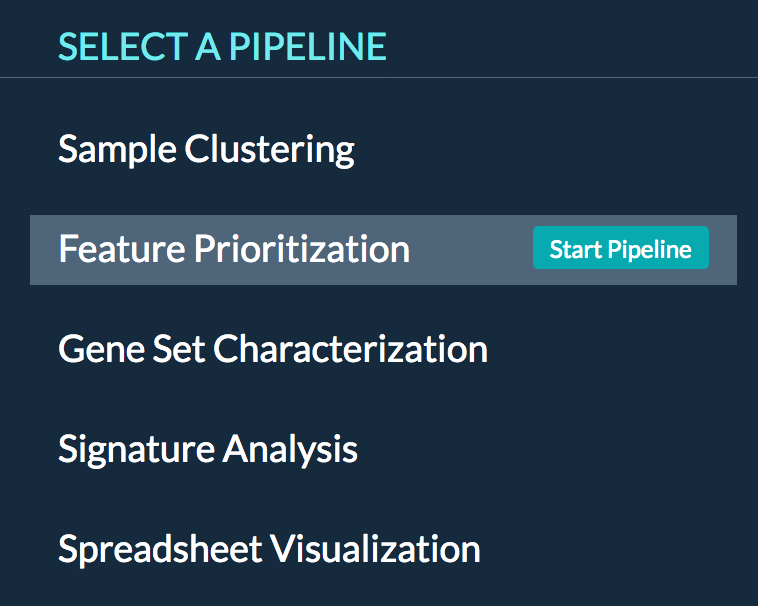 42
STEP 3A: Gene Prioritization (network-guided)
Configure the pipeline:
For the “omics” file select “Use Demo Data”


Click “Next” at the bottom right corner


For the “response” file select “Use Demo Data”



Click “Next” at the bottom right corner
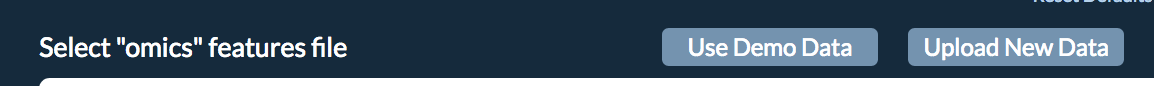 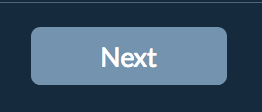 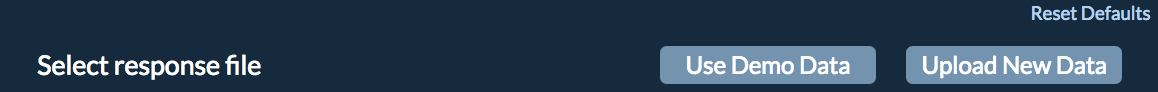 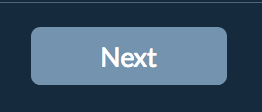 43
STEP 3A: Gene Prioritization (network-guided)
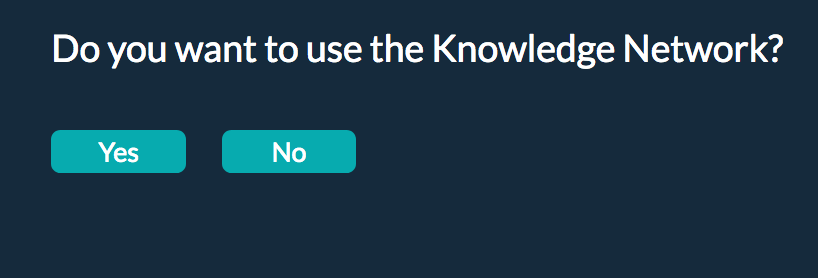 Select “Yes” in response to using the knowledge network: 
This allows us to perform network-guided prioritization (ProGENI)

Keep the species as “Human”

Select “STRING Experimental PPI” as the network
This network connects genes by the physical protein-protein interactions between their corresponding proteins

Keep network smoothing at 50%:
This controls how much importance is put on network connections instead of the correlation with drug response

Click “Next”
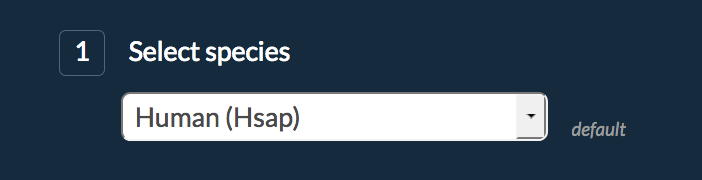 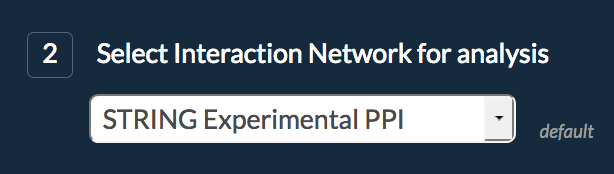 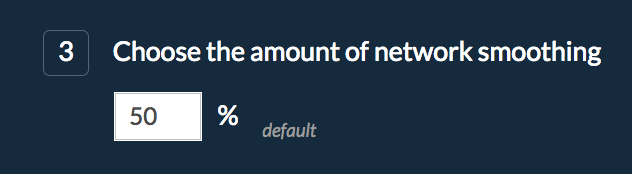 44
STEP 3A: Gene Prioritization (network-guided)
Keep the default parameters on this page






Choose “No” for bootstrapping
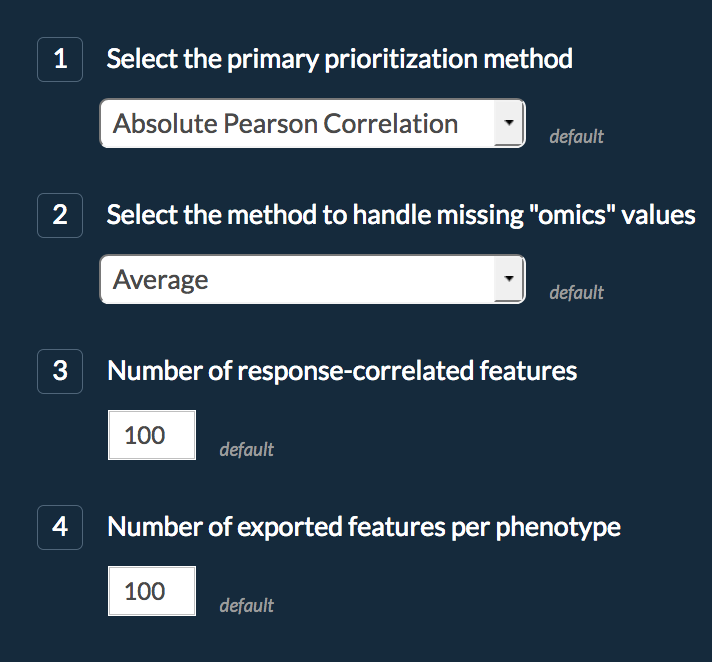 Used for continuous-valued response
Size of RCG set
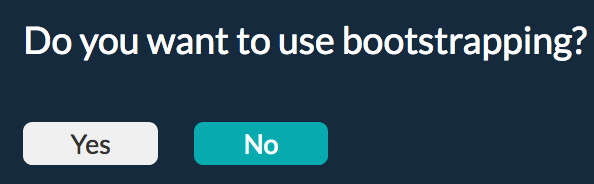 45
STEP 3A: Gene Prioritization (network-guided)
Review the summary of the job and change its name if you like









Submit the job
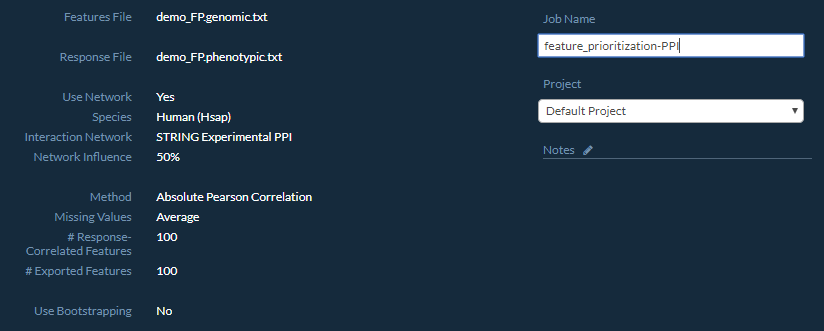 46
STEP 3A: Gene Prioritization (network-guided)
Note: If you ever want to view your data or results outside of the KnowEnG system, just go to the Data page, click on the file or run, and select “download” on the far right panel. 







Reminder: The option to view results will not be available if 
The job is still running:
There was an error:
If there’s an error, repeat the launch steps and check your job summary matches exactly
This job takes about five minutes, so you are welcome to skip ahead and start Step 4 on slide 55 and come back later to finish Step 3
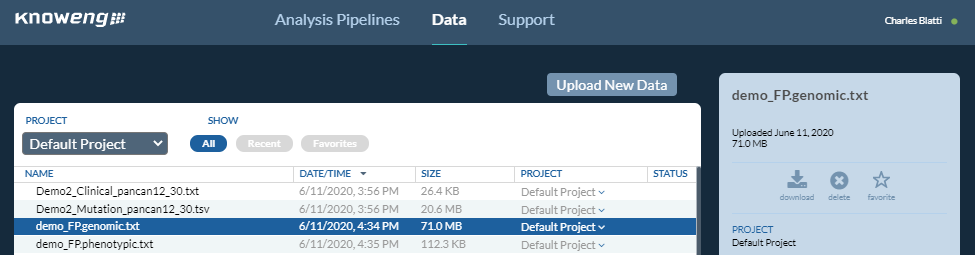 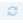 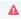 47
STEP 3A: Gene Prioritization (network-guided)
Go to the Data page
Select “View Results” when the job is done
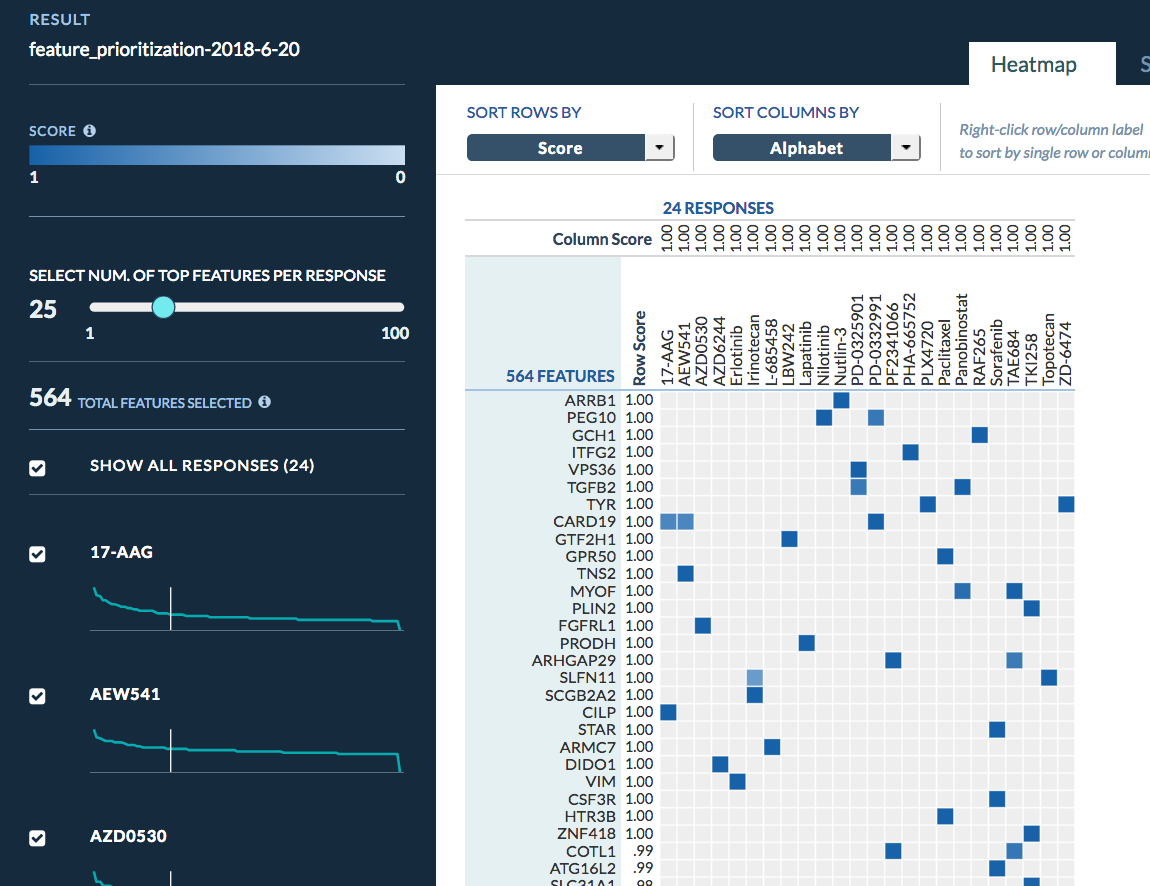 Heatmap shows the top gene rows identified for each drug column
48
STEP 3A: Gene Prioritization (network-guided)
You can “right-click” on a drug column name to sort rows and see its top genes









You can also sort columns by a gene to see drugs for which the gene was among the top list
Panobinostat (HDAC inhibitor) prevents chromatin formation which is tied to the transforming growth factor beta signaling pathway (TGFβ2 is top result).
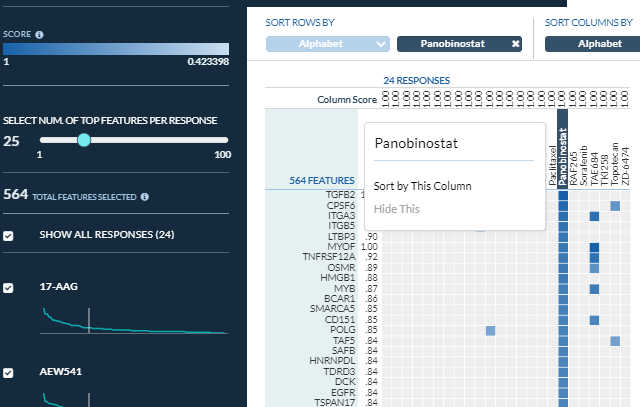 49
STEP 3B: Gene Prioritization (network-guided)
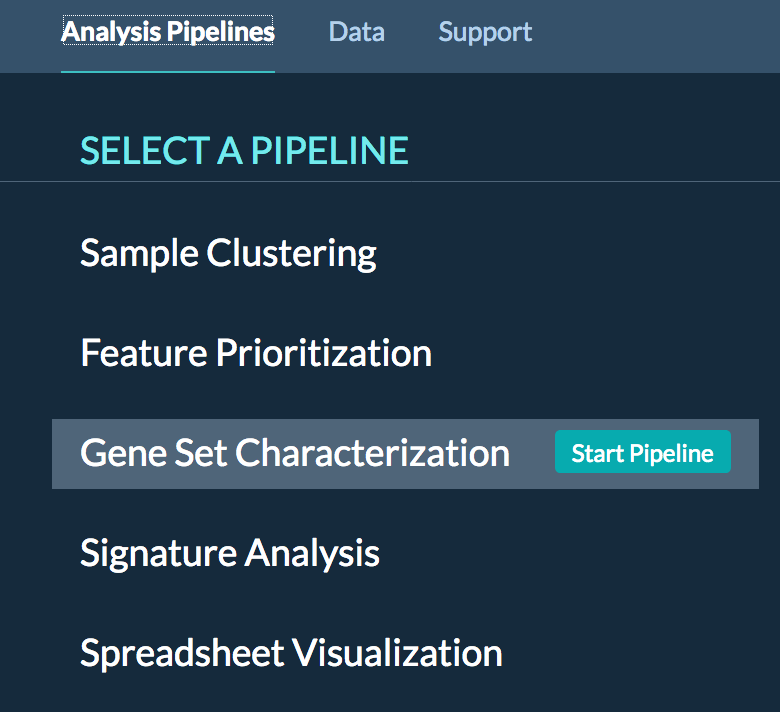 Let’s see the enrichment of the top genes in different Gene Ontology (GO) terms
Go to “Analysis Pipelines” page
Select “Gene Set Characterization” pipeline
50
STEP 3B: Gene Prioritization (network-guided)
Select the green triangle by the gene prioritization job you ran




Select “top_features_per_phenotype_matrix” which contains the ProGENI top gene lists for each of the 24 drugs 




Press Next
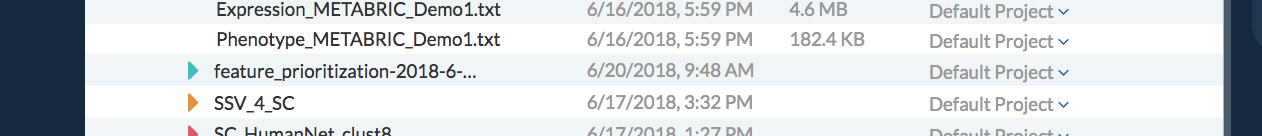 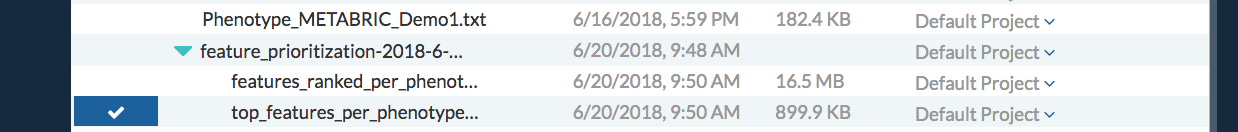 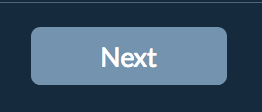 51
STEP 3B: Gene Prioritization (network-guided)
For gene sets, select your gene sets of interest (e.g. GO) and press Next







Say “No” to using the knowledge network (we will do that later) and press Next. Then press Submit Job. 
This job should take about one minute.
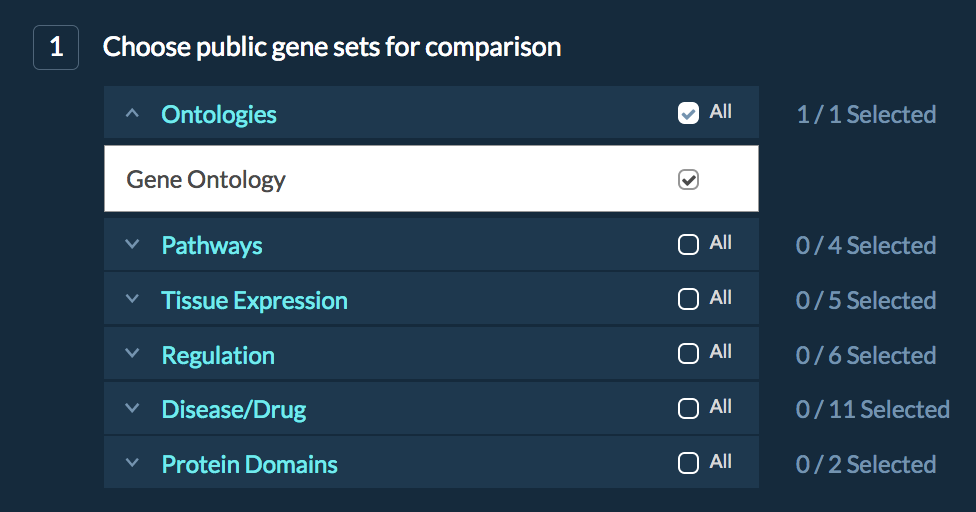 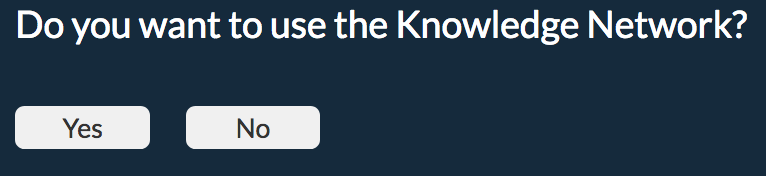 52
STEP 3B: Gene Prioritization (network-guided)
The Gene Ontology enrichment results:

Select “Go to Data Page”



Select the job you just ran



Then “View Results”
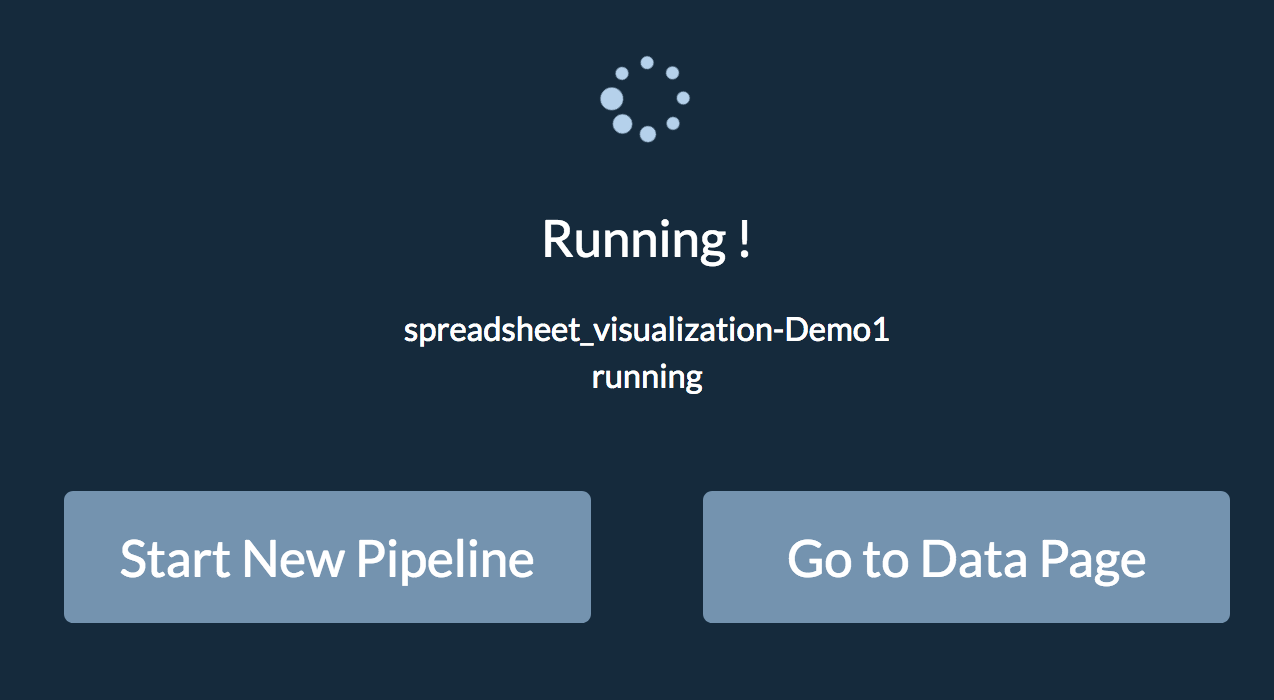 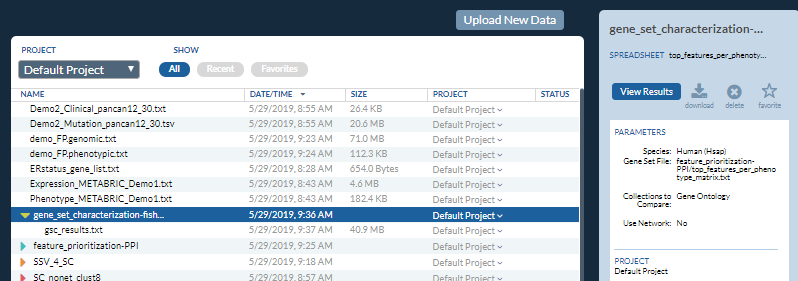 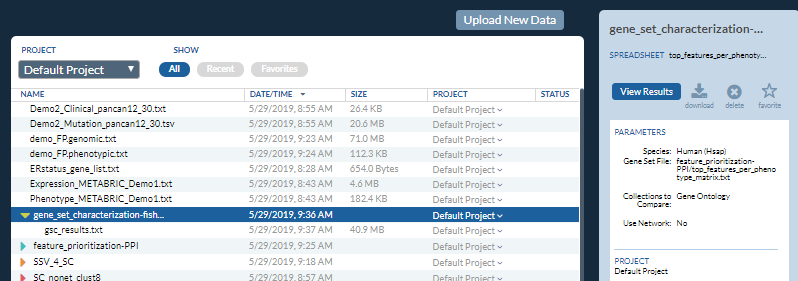 53
STEP 3B: Gene Prioritization (network-guided)
This page shows the enriched GO gene sets for each drug to gene list
You can change the filter (scores represent –log10 (p-value) of enrichment) to see fewer or more enriched gene sets








The network-guided genes whose expression correlated with the response to Panobinostat are enriched with terms related to chromatin assembly
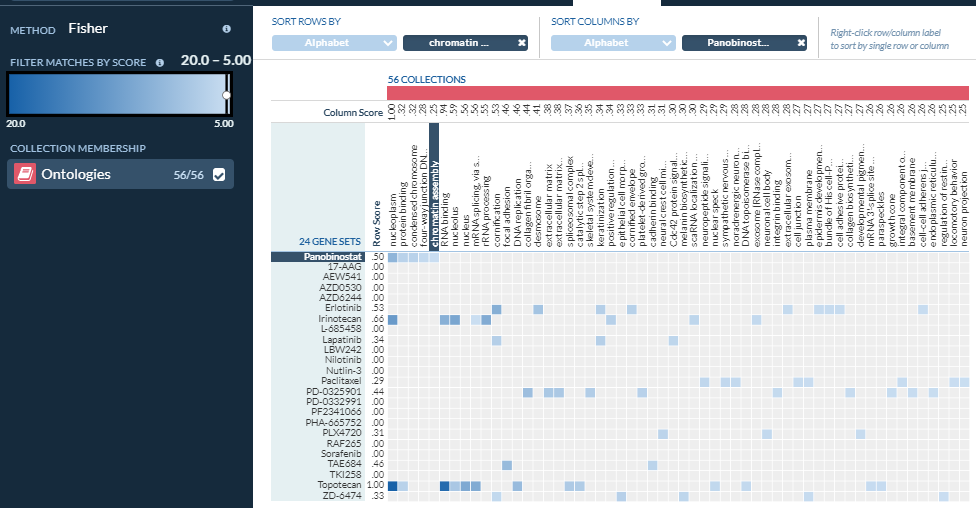 54
Creating a Novel Gene Expression Signature
In this exercise, we will use the integrative iLINCS data portal to extract gene expression data from TCGA Breast Invasive Carcinoma (BRCA) samples and build a gene signature based on the estrogen receptor status.
55
Step 4: Perturbagen and Disease Datasets
Open your web browser and go to the iLINCS data portal: http://www.ilincs.org/ilincs/

This portal, curated by the LINCS Data Coordination and Integration Center, contains transcriptomic and proteomic datasets from the many LINCS affiliated projects, including the LINCS L1000 assay.  It also contains several other large public datasets of perturbations to cell lines and samples of disease.

We will define a custom gene signature from TCGA data and see how it can be used in various network related analyses.
56
Step 4A: Select Breast Cancer Dataset
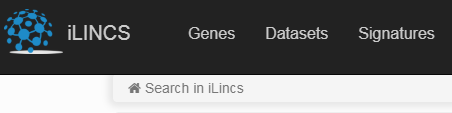 Click on “Datasets” in the header

In the “All Datasets” tab, for Choose Dataset, select only the TCGA datasets

Scroll down and enter “919” on the Description box to find “919 mRNA-seq breast invasive carcinoma (BRCA) samples from TCGA project” by Collins, et al. Click “Analyze”.
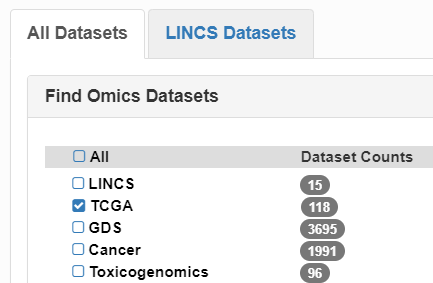 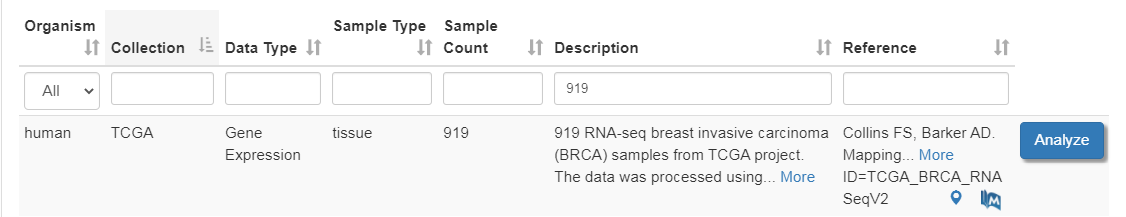 57
Step 4B: Creating a Novel Gene Signature
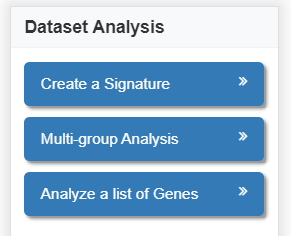 Click on “Create a Signature”

In “Select grouping variable” dropdown select “breast_carcinoma_estrogen_receptor_status”

In “Select treatment group” dropdown select “Negative”

In “Select baseline group” dropdown select “Positive”

Finally, click on “Create Signature” button
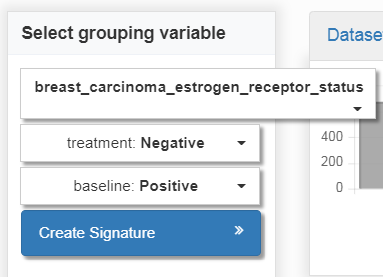 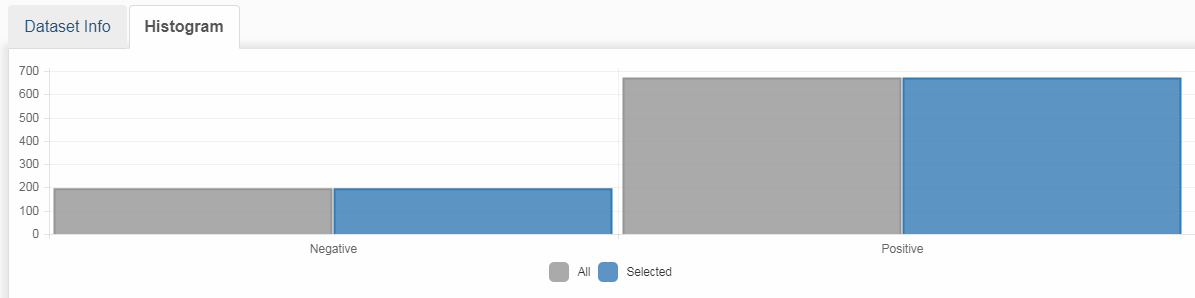 58
Step 4B: Our ER Status Gene Signature
When the signature is calculated, a quick summary of the number of samples from each group is presented in the “Signature Info” tab
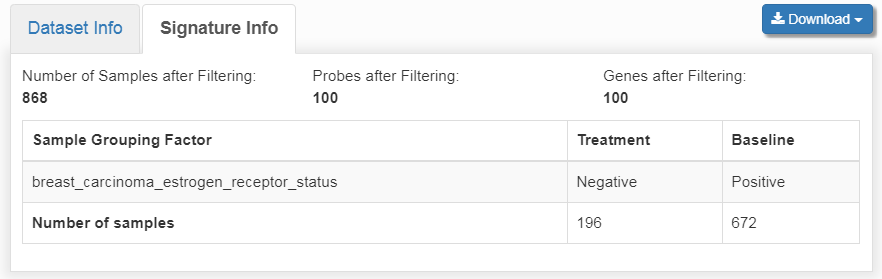 Next, we will look more closely at the genes involved in our signature.
59
Step 4C: Examining Gene Expression of our Signature
To get statistics about how the signature is defined, we will select “Modify the list of selected genes” on the left

We are presented with a volcano plot for the log fold change (x-axis) and differential expression significance (y-axis) of each gene.

The green genes are the ones included in the gene expression signature. 

They have a log Differential Expression of at least +/- 0.6 and significance p-value less than 10^-60.
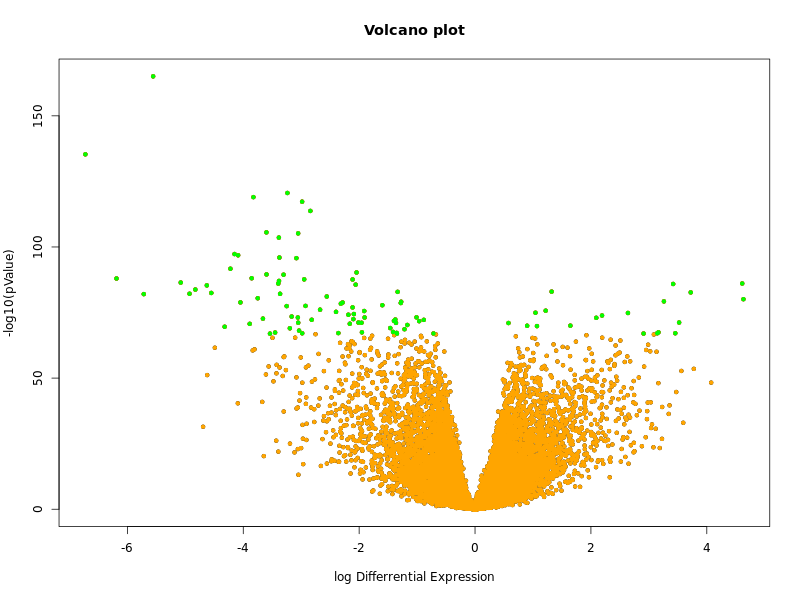 60
Step 4C: Examining Gene Expression of our Signature
Click the “Signature Data” tab and “Show selected genes” to see the list of selected signature genes





Note that ESR1, estrogen receptor 1, is the most significantly differentially expressed gene, which is consistent with the immunohistochemical staining assay result that defined the positive and negative groups. Click on the plot icon on the right to see ESR1’s measured gene expression values.
Because of the number of samples (868) is high, the differential expression p-values are very significant for these top signature genes
You can click the “Download ” button on the top right of the website and save “Signature with only selected genes” table as an Excel file if you want to save the details of the 100 selected genes. We will use part of this file later.
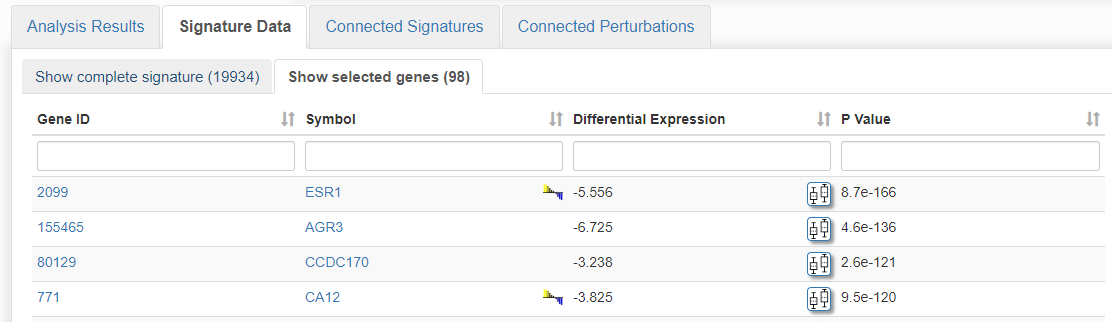 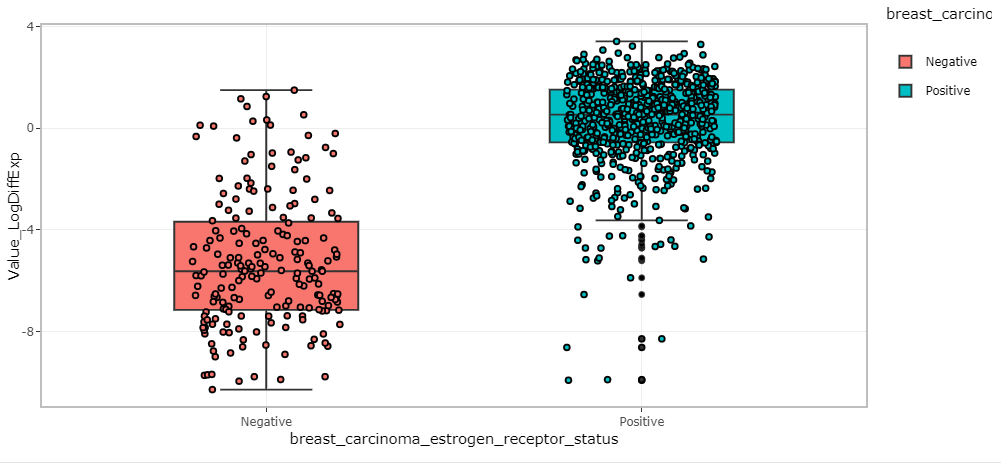 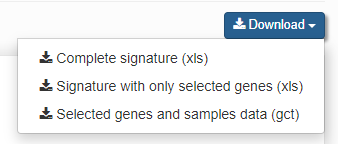 61
Discovering Pathways Related to Our Gene Signature
In this section, we will consider some of the characterization resources that are available for gene signatures and gene sets.
62
Step 5: Standard Gene Set Enrichment
Back in iLINCS, the “Analysis Results” tab which contains many different methods for analyzing our novel ER status gene signature.
 
Two of the tools listed are links to Enrichr and DAVID.




Both tools use standard statistical enrichment tests to examine the overlap of the 100 genes of our ER status gene signature with Gene Ontology term annotations, pathways, and other gene sets.

These tools output the results in slightly different ways, so you may want to explore them in your own time.
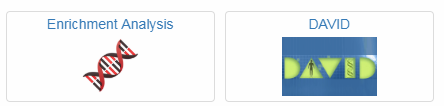 63
Step 5B: GeneMANIA
Return to the analysis result by clicking on “Differential Expression Signature” in the tool bar at the top


The last linked tool we will explore today from iLINCS is GeneMANIA.



GeneMANIA is a network-based guilt-by-association algorithm that finds the network neighbors of an input gene set from a heterogeneous collection of interaction networks

Go to https://genemania.org/
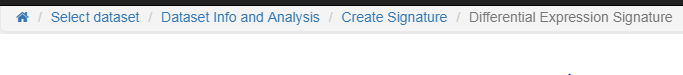 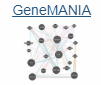 64
Step 5B: GeneMANIA
We are going to enter the top 20 differentially expressed genes from our ER status gene signature.  We will use GeneMANIA to return 20 additional network neighbor genes (not necessarily differentially expressed themselves)
Then we will look at functional enrichment of this combined set of 40 genes.
Find, open in a editor, and copy the contents of the file: [course_directory]/07_Signatures_and_Characterization/ERstatus_top20.txt
This is the top 20 differentially expressed genes of our ER status signature extracted from the “Name_GeneSymbol” column in the Excel download
Paste this list into the text box at the top left corner of the main page. Make sure to delete any previous list in the text box.
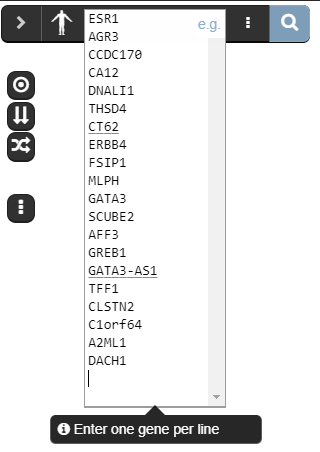 65
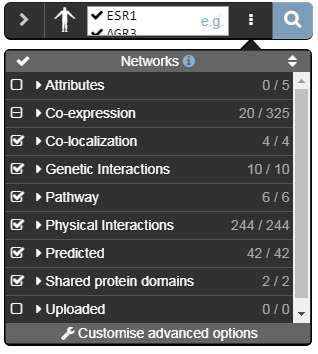 Step 5B: GeneMANIA
Click on the stacked-dots options button next to where you pasted the list

This first list shows all the possible networks that GeneMANIA will consider combining for the analysis of our twenty genes

Select “Customise advanced options”

This menu shows that we are going to find at most 20 neighbors using the automatic network weighting scheme, which is based on our 20 query genes

Click the search magnifying glass.
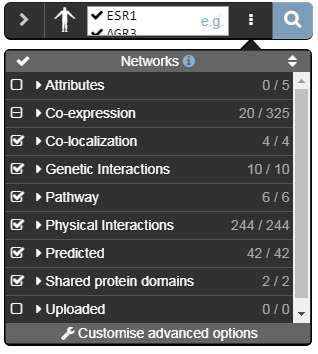 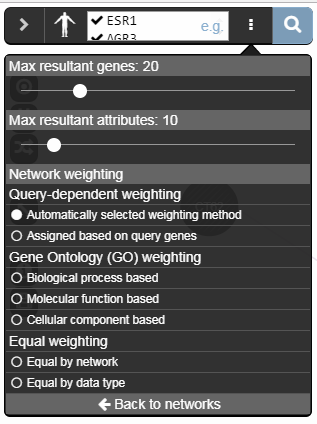 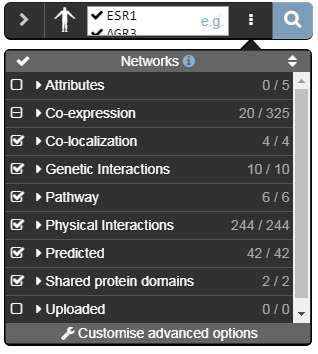 66
Step 5B: GeneMANIA
The resulting network contains our 20 input genes (striped) and our 20 predicted network neighbors (solids).  The size of the network neighbors indicates its final guilt-by-association value on the composite affinity network.
You may choose between three arrangements of the graph.  The stacked arrangement may be easiest for understanding the nodes. You can hover over any node to highlight its neighbors.
For example, 
NCOA7 is also known as Estrogen Nuclear Receptor Coactivator 1 NCOA3 is associated with Estrogen-Receptor Positive Breast Cancer
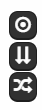 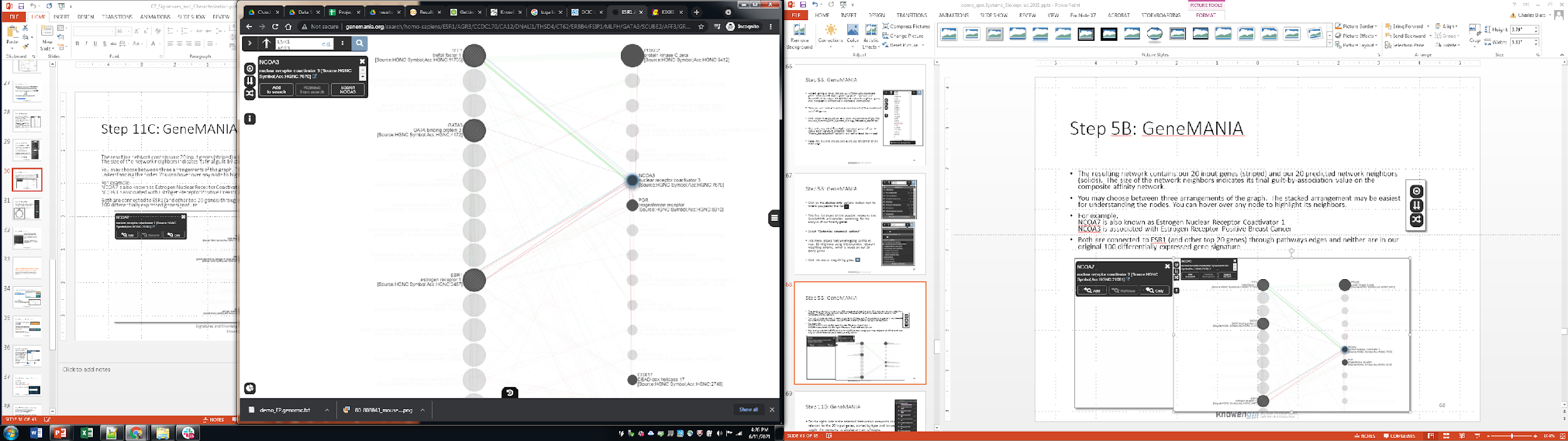 Both are connected to ESR1 (and other top 20 genes) through pathways edges and neither are in our original 100 differentially expressed gene signature
67
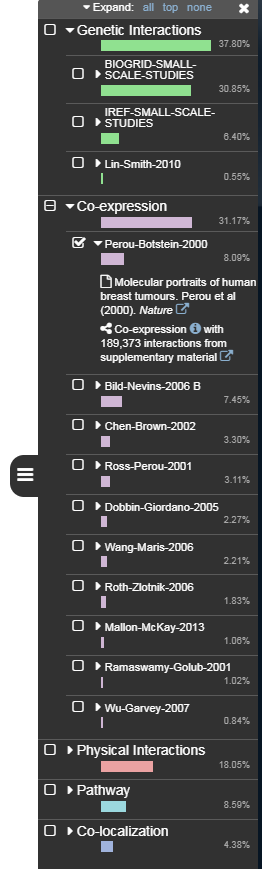 Step 5B: GeneMANIA
On the right side (hidden unless you click on the button with 3 horizontal bars) is the selected interaction networks that were relevant to the 20 input genes, sorted by type and by weight. You can toggle the networks to display any set of edges. 
The highest weighted co-expression network is from breast tumors and relates the top 20 genes to each other fairly well, but does not connect them to the predicted 20.
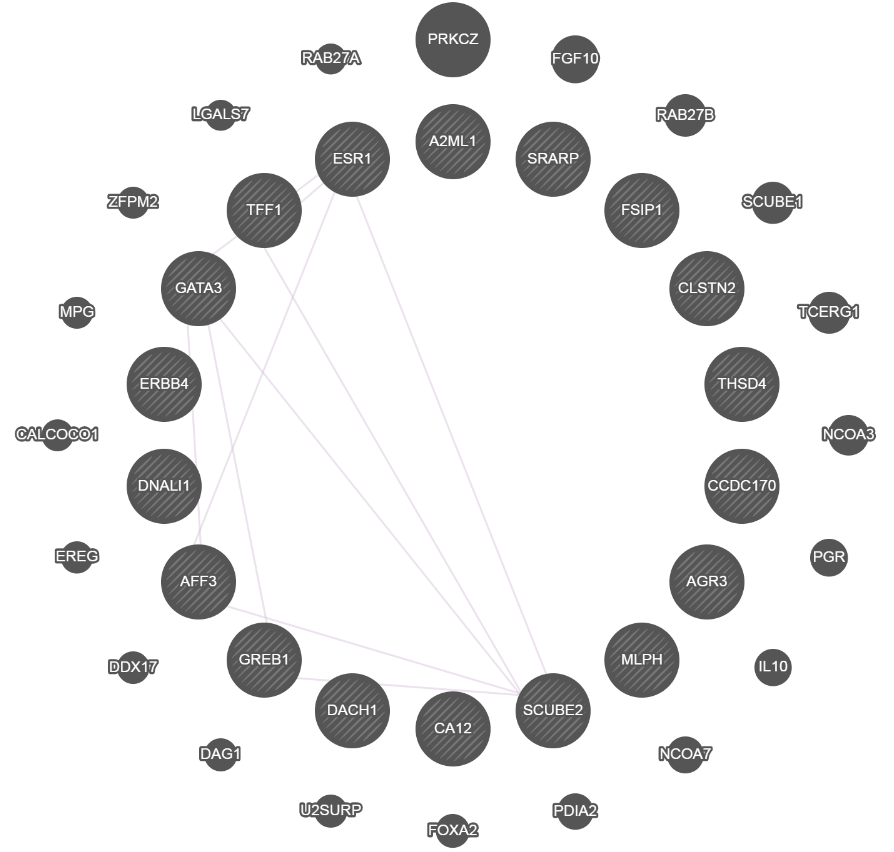 68
Step 5B: GeneMANIA
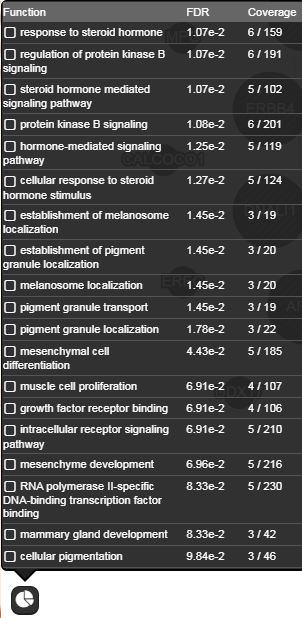 Finally, we can perform the standard enrichment tests incorporating our predicted neighbors into our gene set. 

Click on the pie chart in the bottom left corner

We see most of the results relating to hormone and steroid signaling pathways and receptors.
69
Attention!
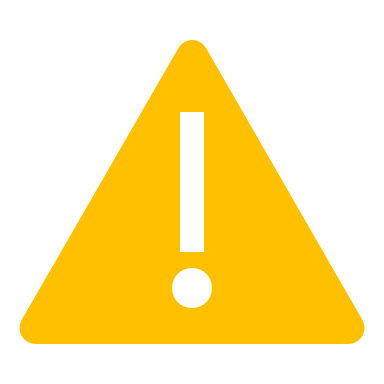 For this last section (Slides 71-84), please only continue on if you:
Have at least 20 min before we end for the day
Feel confident working with KnowEnG on your own

If not, please stop here.
-AND​-
70
Gene Set Characterization Using Discriminative Random Walks
In this final exercise, we will find terms related to the 100 top differentially expressed genes of our ER status signature using the DRaWR method that incorporates the functional annotation terms directly in the network-based algorithm.
71
Step 6: Login Into KnowEnG Platform
Return to KnowEnG Platform: https://platform.knoweng.org/static/#/home 

If necessary, 
Login with CILogon - Login service through other accounts
Search: Urbana, Mayo, Google, GitHub
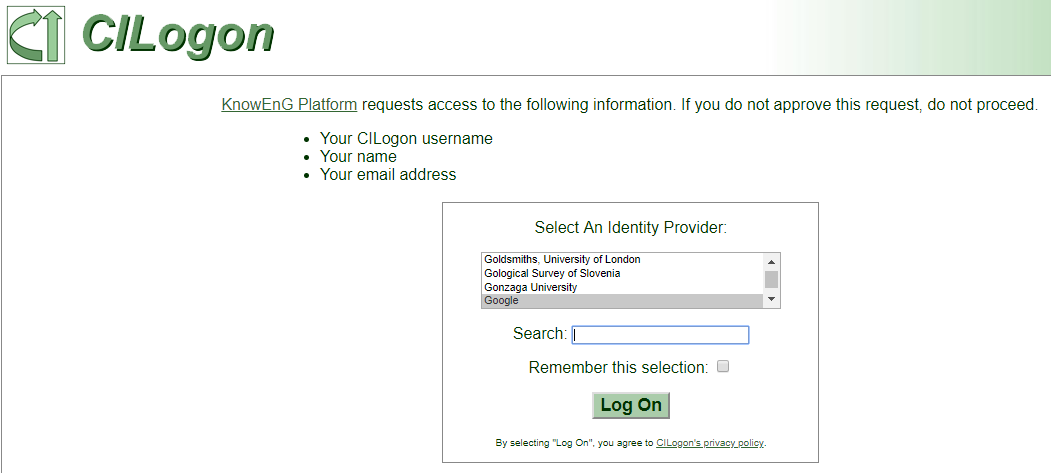 72
STEP 6A: Gene Set Characterization
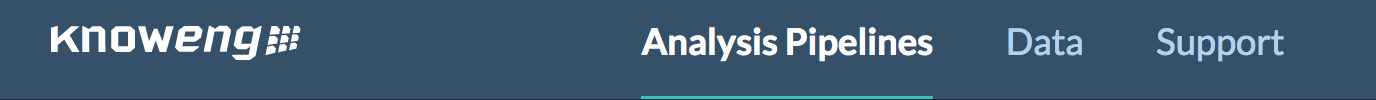 Select the pipeline:
Select “Analysis Pipelines” at the top of the page


Select “Gene Set Characterization” and Click on “Start Pipeline”
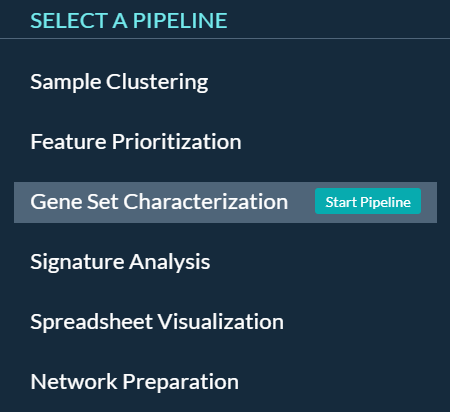 73
Step 6A: Upload Data
Find the file in this slide under [course_directory]/07_Signatures_and_Characterization/
Leave the default species “Human”
Find, open in a text editor, and copy the contents of the file [course_directory]/07_Signatures_and_Characterization/ERstatus_top100.txt
This is the top 100 differentially expressed genes of our ER status gene signature extracted from the Name_GeneSymbol column of our earlier Excel download



Click on the “Upload New Data” tab
Select the “Paste a Gene List” button.
Give your gene list a name, e.g. “ERstatus_gene_list”
Paste the file contents into the gene list text box. Click “Done”

Click “Select” next to the name of your pasted list and you should see a checkmark
Click “Next”
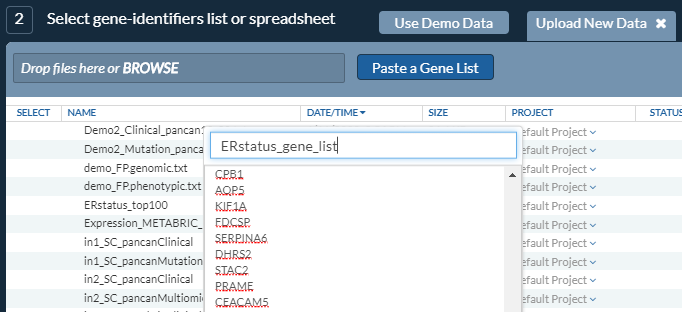 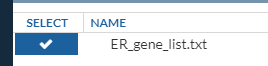 74
Step 6A: Configure Algorithm Parameters
We will choose to use a subset of 4 gene set collections available in the knowledge network

Ontologies: Gene Ontology (default)
Pathways: Enrichr Pathway Membership (must add)
Pathways: Reactome Pathways Curated (must add)
Tissue Expression: GEO Expression Set (must add)

(unclick Protein Domains: PFam Protein Domains)






Click “Next”
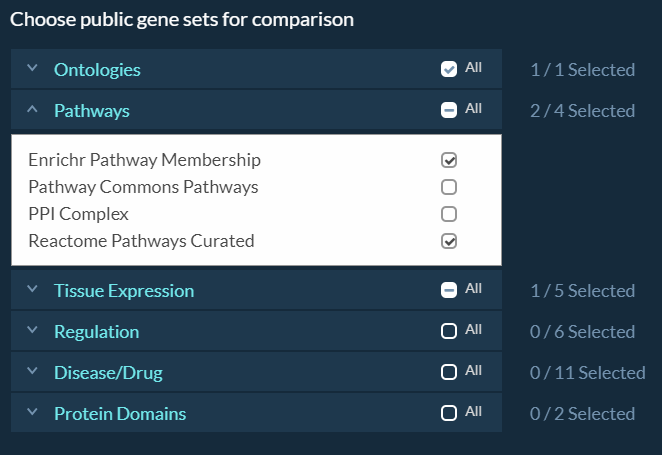 75
Step 6A: Configure Network Parameters
Click “Yes” for question about using the Knowledge Network
The Knowledge Network we will use is an integrated network from the HumanNet project (“HumanNet Integrated Network”)

Network size information can be found here

The amount of network smoothing controls how much importance is put on network connections instead of the original 100 genes.  We will use the default of 50%

Click “Next”
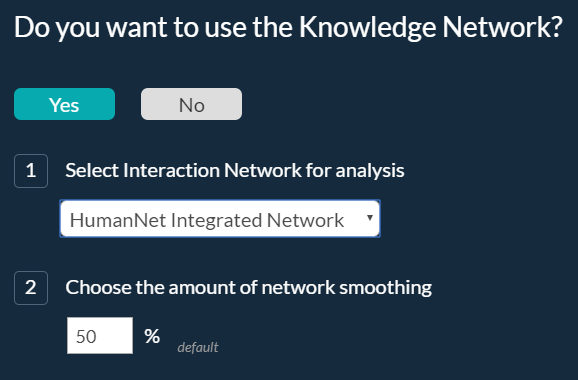 76
Step 6A: Reminder about DRaWR Algorithm
Squares are the Gene Ontology and pathway terms we selected
Query Genes are our 100 ER status signature genes
Gray edges are the HumanNet Integrated Network 
We are asking the algorithm to find property squares that a random walker who is forced to restart often at the query genes will visit unusually frequently
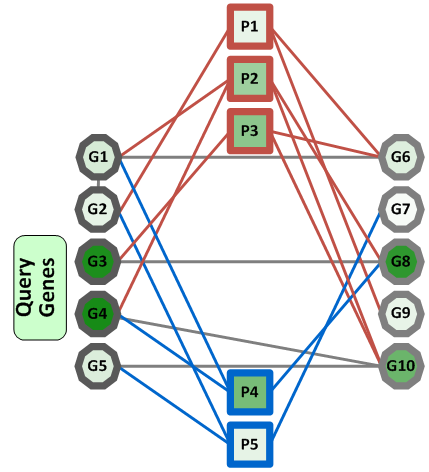 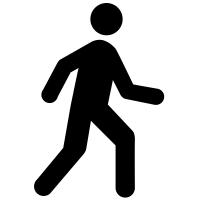 77
Step 6A: Launch DRaWR Job
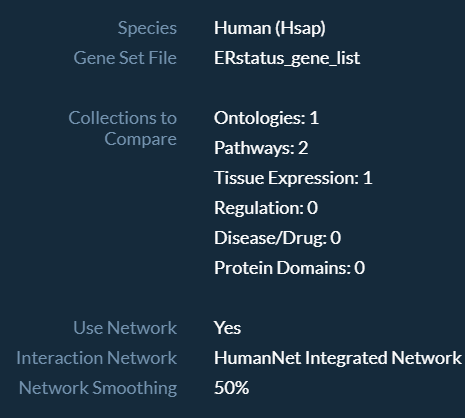 Change job name to “gene_set_characterization-DRaWR-HN”

Verify all the parameters are correct.

Click “Submit Job”

While this is running (roughly two minutes), we are going to launch the standard fisher exact enrichment tests with the same data sets.

Click “Start New Pipeline”
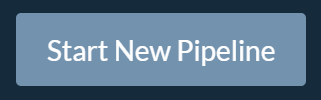 78
Step 6B: Launch Standard Enrichment Tests
Hover over Gene Set Characterization under Analysis Pipelines and click “Start Pipeline”
Click “Select” next to the name of your pasted list and you should see a checkmark. Click “Next”
Select same 4 collections:
Ontologies: Gene Ontology (default)
Pathways: Enrichr Pathway Membership (must add)
Pathways: Reactome Pathways Curated (must add)
Tissue Expression: GEO Expression Set (must add)
(unclick Protein Domains: PFam Protein Domains)
Click “Next”
Click “No” for question about using the Knowledge Network. Click “Next”
Change job name to “gene_set_characterization-fisher”
Verify all the parameters are correct.
Click “Submit Job”
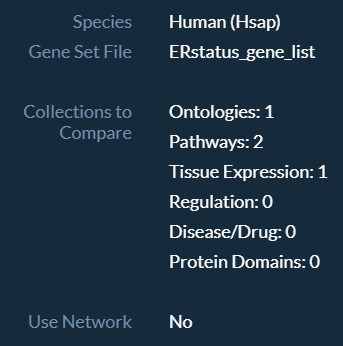 79
Step 6C: View DRaWR Results
Click the “Go to Data Page” button





You can check the status of your jobs here. Gray arrows mean that your job is currently queued or running. A red icon means something went wrong.
Otherwise, when your job is successfully finished, you should be able to click the green arrow and see the primary result files.
Click on the DRaWR job “gene_set_characterization-DRaWR-HN”
Then click on the “View Results” button
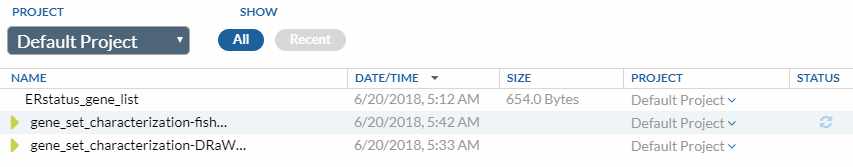 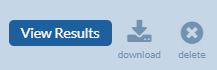 80
Step 6C: View DRaWR Results
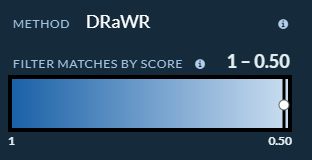 Slide the filter slider all the way to the right.

The DRaWR method picks up many GEO Expression gene sets that relate to ESR1 and estrogen and estradiol.








DRaWR also ranks highly a number of pathway and Gene Ontology terms related to extracellular space, which is known to have many molecules effected by estrogens and related to ER expression
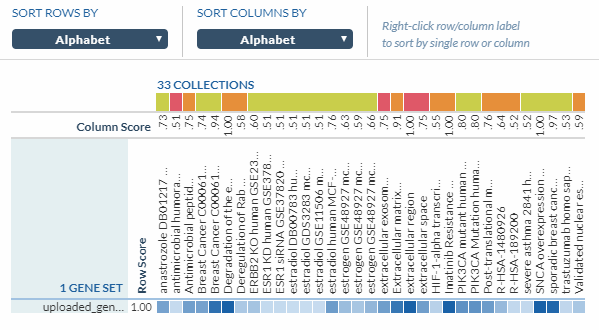 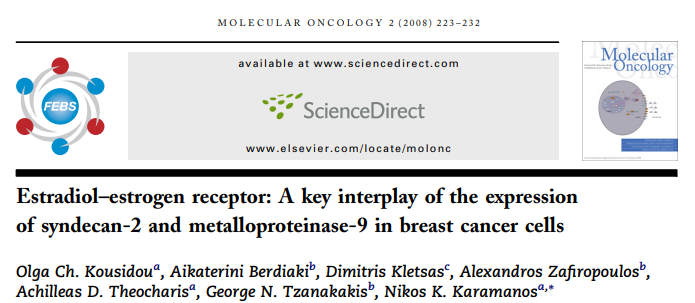 81
Step 6C: View Fisher Results
Click the “Data” link at the top of the page
Click on the DRaWR job “gene_set_characterization-fisher”
Then click on the “View Results” button
Slide the filter slider all the way to the right.





The Fisher method finds the same GEO Expression gene sets that relate to ESR1 and estrogen and estradiol, as well as some additional estradiol ones that DRaWR missed.  It also detects many more less obviously related GEO gene sets.
The standard enrichment method does not detect any highly significant enrichments with pathways or Gene Ontology terms. 
Since it is missing here the extracellular space terms detected by DRaWR are strongly connected to the signature genes, but mostly through their HumanNet network neighbors and not direct connections.
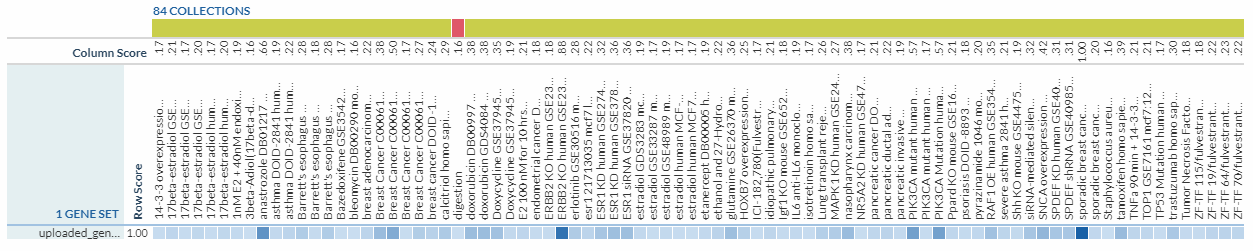 82
Main Lab Take Home Message
Whether it is 
Sample Clustering
Gene Prioritization
Gene Set Characterization
Omics data can be analyzed 
in the context of a pathway, interaction, or other affinity network 
to provide complementary insights to standard approaches
83
List of Other KnowEnG Resources
Other Pipelines:
Network Preparation for uploading your custom network to the platform for analysis
Signature Analysis for mapping samples to signatures by correlation of omics profiles
Tutorials:
Quickstarts: https://knoweng.org/quick-start/   
YouTube: https://www.youtube.com/channel/UCjyIIolCaZIGtZC20XLBOyg  
Resources:
Data Preparation Guide: https://github.com/KnowEnG/quickstart-demos/blob/master/pipeline_readmes/README-DataPrep.md 
Knowledge Network Contents: 
Summary: https://knoweng.org/kn-data-references/ 
Download: https://github.com/KnowEnG/KN_Fetcher/blob/master/Contents.md
Research:
Knowledge-guided analysis of omics Data (KnowEnG cloud platform paper): https://journals.plos.org/plosbiology/article?id=10.1371/journal.pbio.3000583
TCGA Analysis Walkthrough: https://github.com/KnowEnG/quickstart-demos/tree/master/publication_data/blatti_et_al_2019 
Source Code:
Docker Images: https://hub.docker.com/u/knowengdev/  
GitHub Repos: https://knoweng.github.io/  
Other Cloud Platforms:
https://cgc.sbgenomics.com/public/apps#q?search=knoweng 
Contact Us with Questions and Feedback: knoweng-support@illinois.edu
84